Early Years C360 
The Big Picture
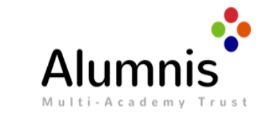 Flourishing Individuals 
and Society
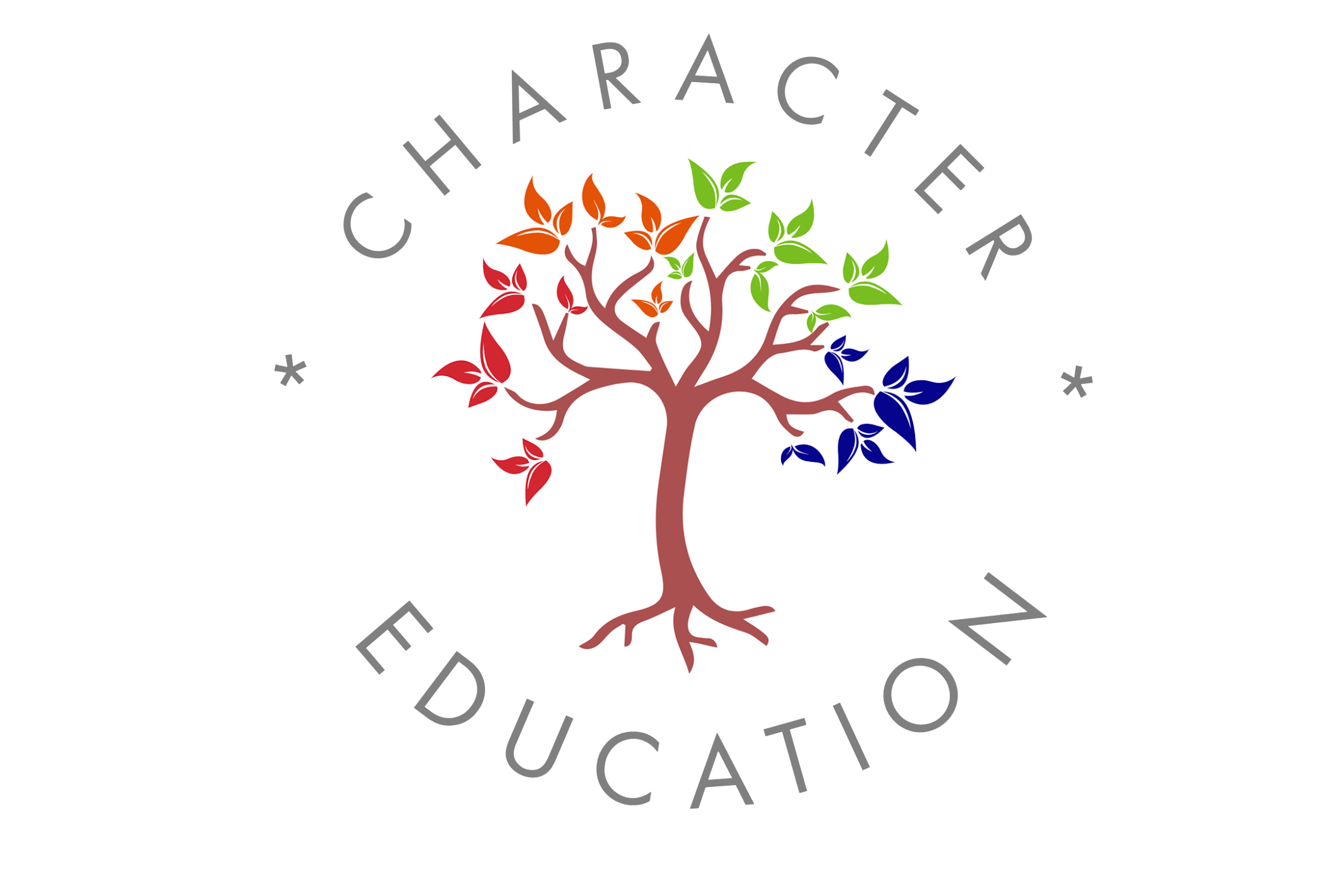 C360 Sought in the Early Years
Inspiring Changemakers - enrichment - 
Living our Virtues/Virtues in Action
INNOVATE AND EXPRESS
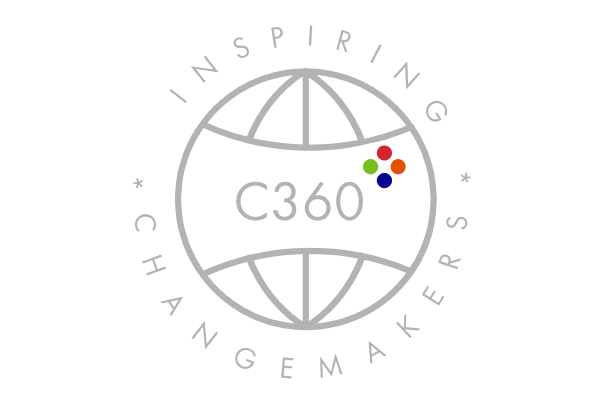 C360 Taught in the Early Years
Building blocks of teaching and learning; knowledge and skills - explicitly taught virtues building character - EXPLORE AND DEVELOP
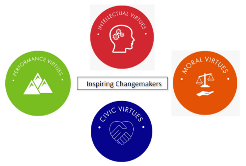 C360 Caught in the Early Years
Shaped by ethos, vision, mission, core values, environment, relationships, interactions, culture (implicitly taught) - DISCOVER
Lyndsey Bolton June 2021
1
Early Years C360
Links to Materials for Guidance
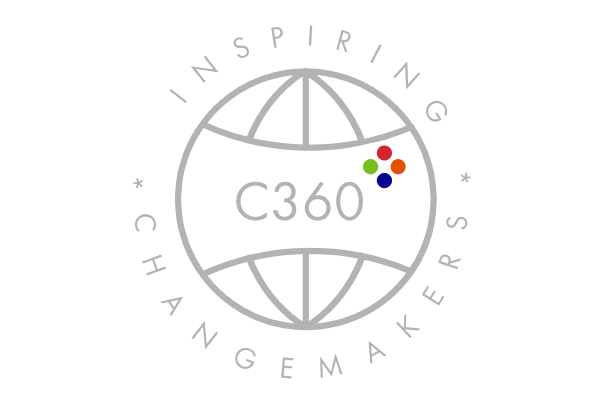 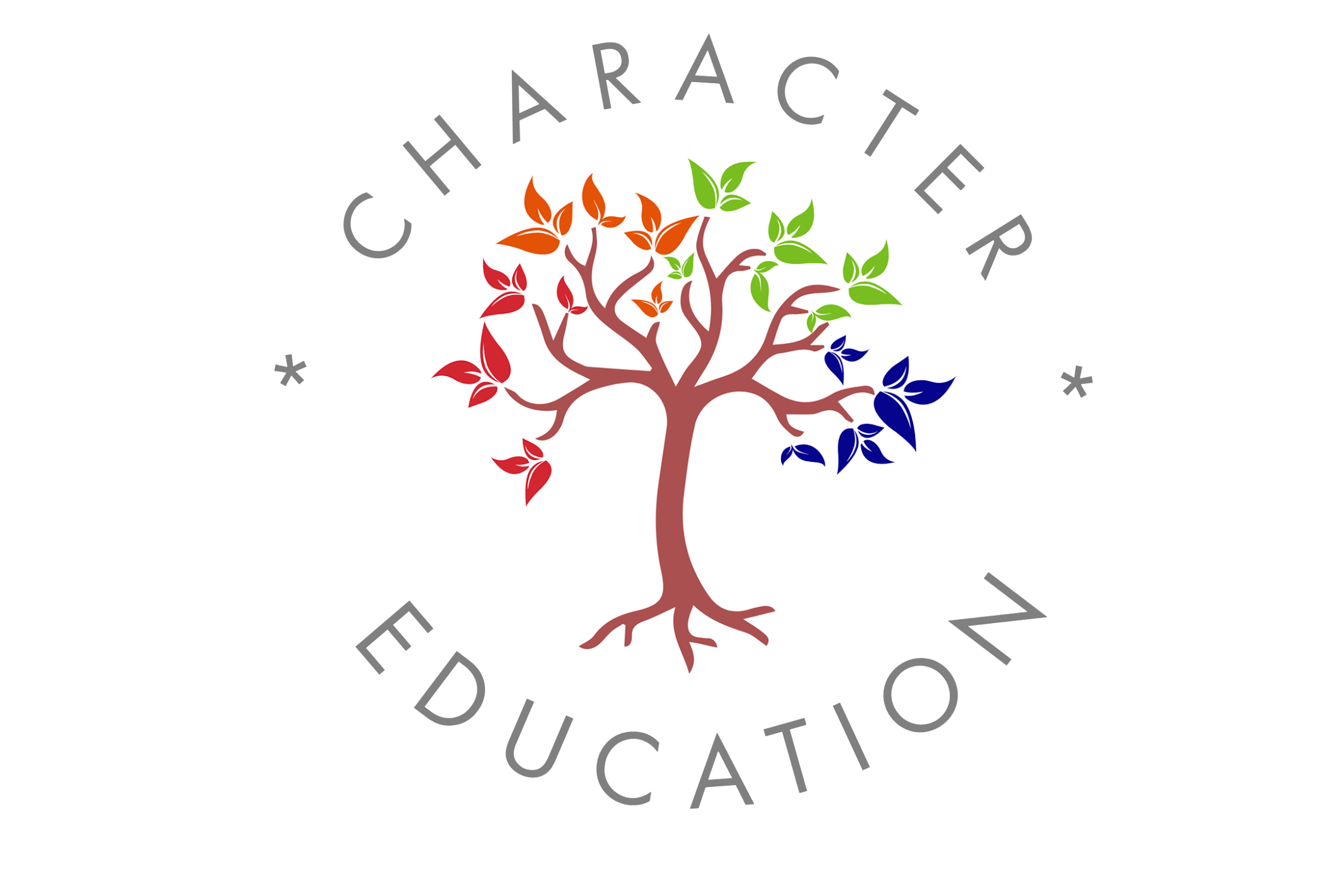 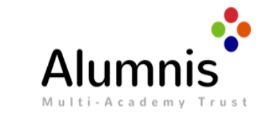 Links to Statutory Framework - https://assets.publishing.service.gov.uk/government/uploads/system/uploads/attachment_data/file/974907/EYFS_framework_-_March_2021.pdf 

Non Statutory Development Matters - https://assets.publishing.service.gov.uk/government/uploads/system/uploads/attachment_data/file/971620/Development_Matters.pdf 

Non Statutory Birth to 5 Matters - https://www.birthto5matters.org.uk/
2
Early Years C360 
New Statutory EYFS Framework updates
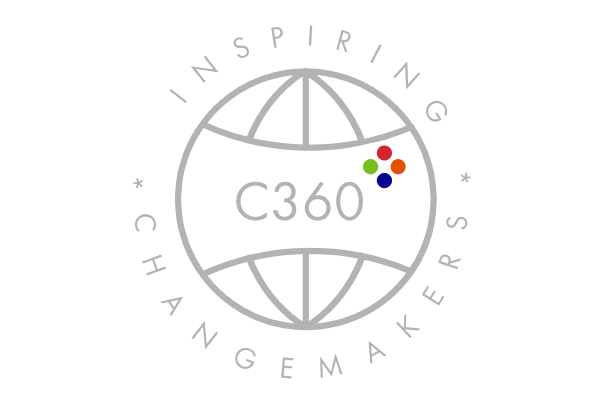 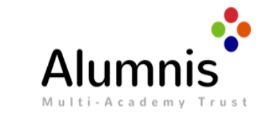 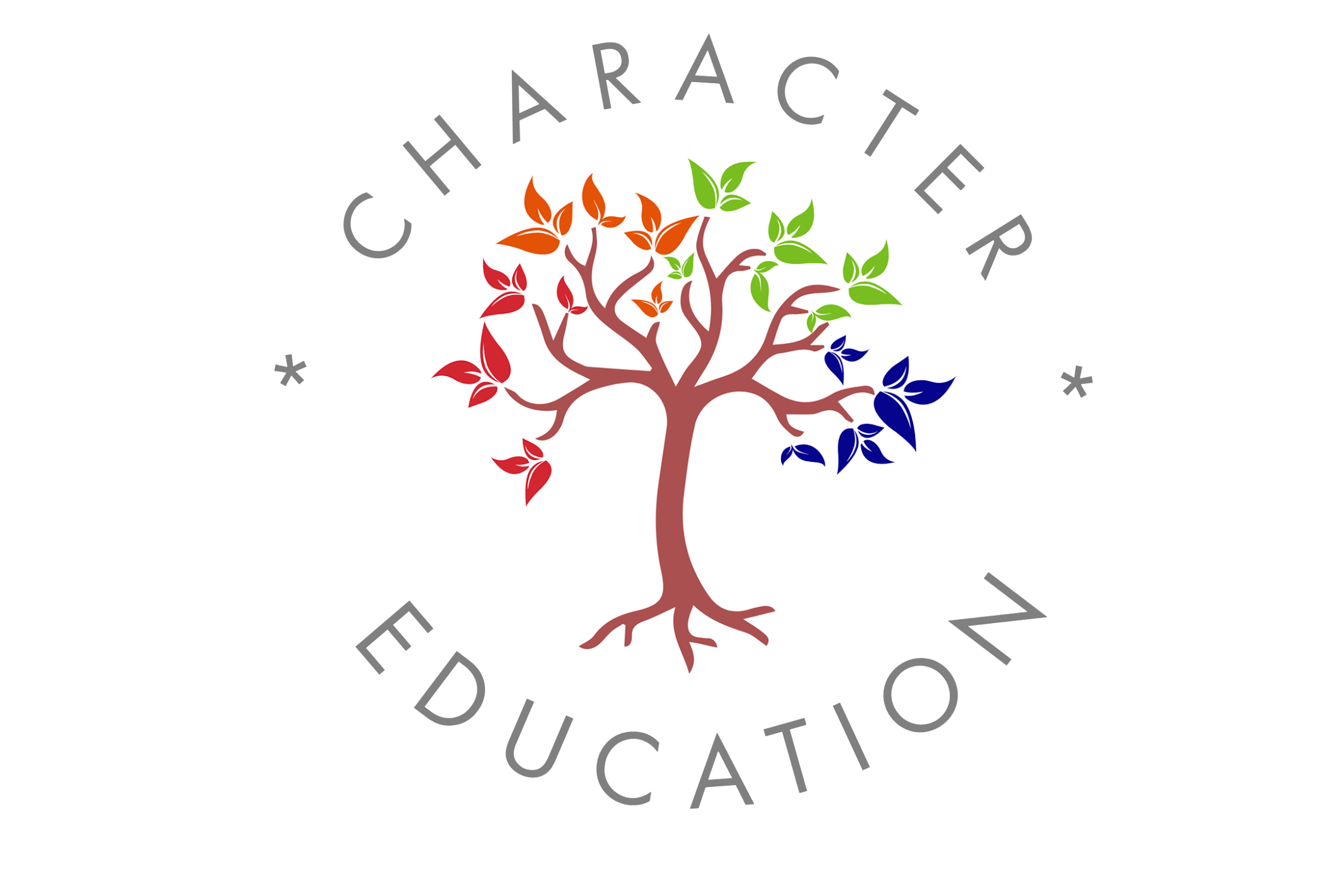 Over Arching Principles

Every child is a unique child, who is constantly learning and can be resilient, capable, confident and self-assured

 Children learn to be strong and independent through positive relationships 

Children learn and develop well in enabling environments with teaching and support from adults, who respond to their individual interests and needs and help them to build their learning over time. Children benefit from a strong partnership between practitioners and parents and/or carers. (See “the characteristics of effective teaching and learning” at paragraph 1.15)

Importance of learning and development. Children develop and learn at different rates. The framework covers the education and care of all children in early years provision, including children with special educational needs and disabilities (SEND).

In planning and guiding what children learn, practitioners must reflect on the different rates at which children are developing and adjust their practice appropriately. Three characteristics of effective teaching and learning are: 
playing and exploring, active learning, creating and thinking critically
3
C360 Cornerstones
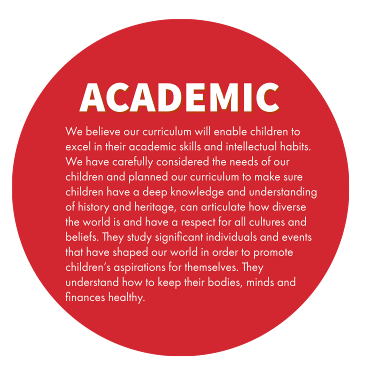 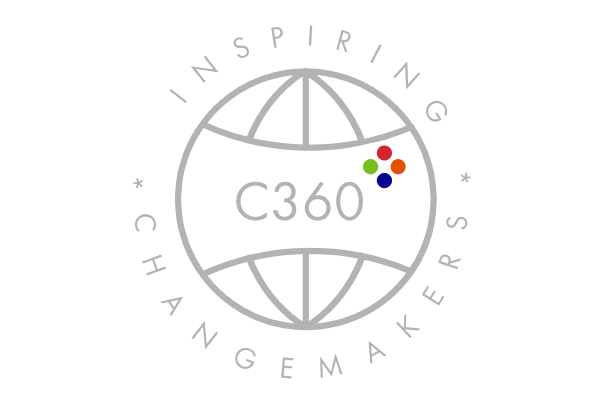 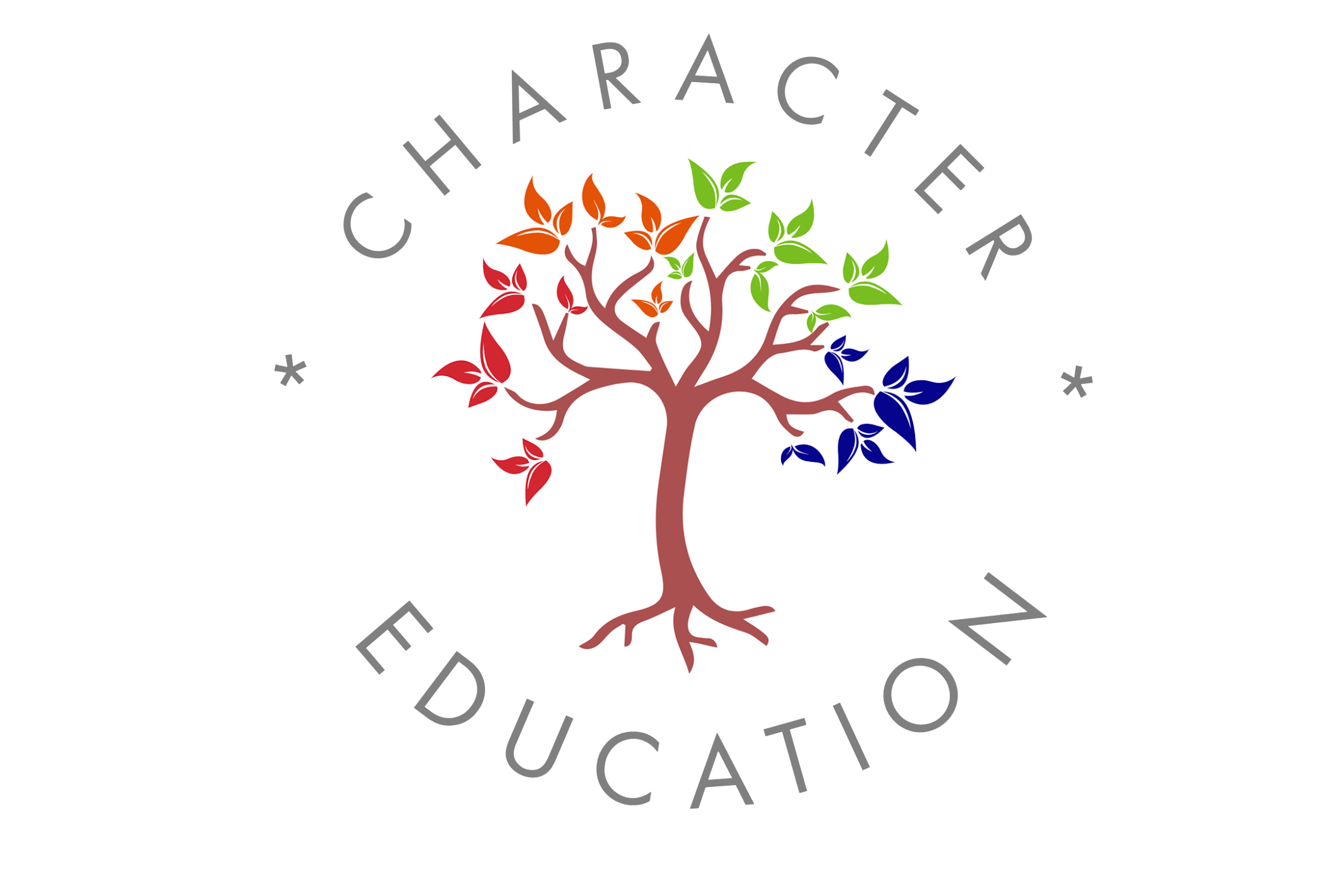 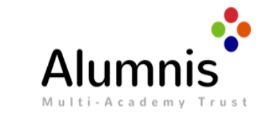 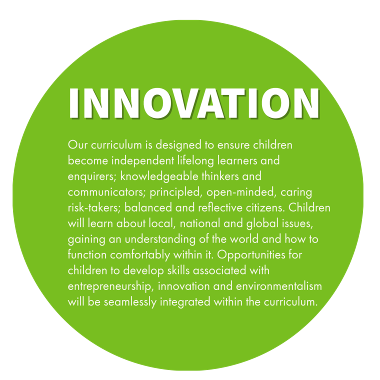 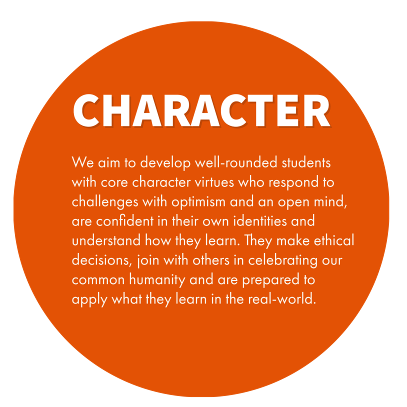 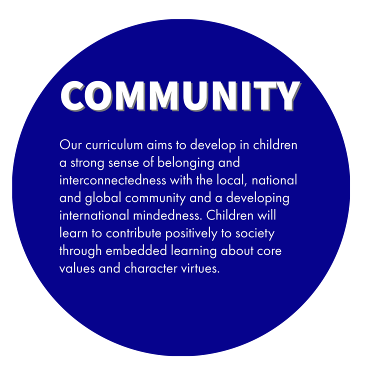 4
Early Years C360 Cornerstones
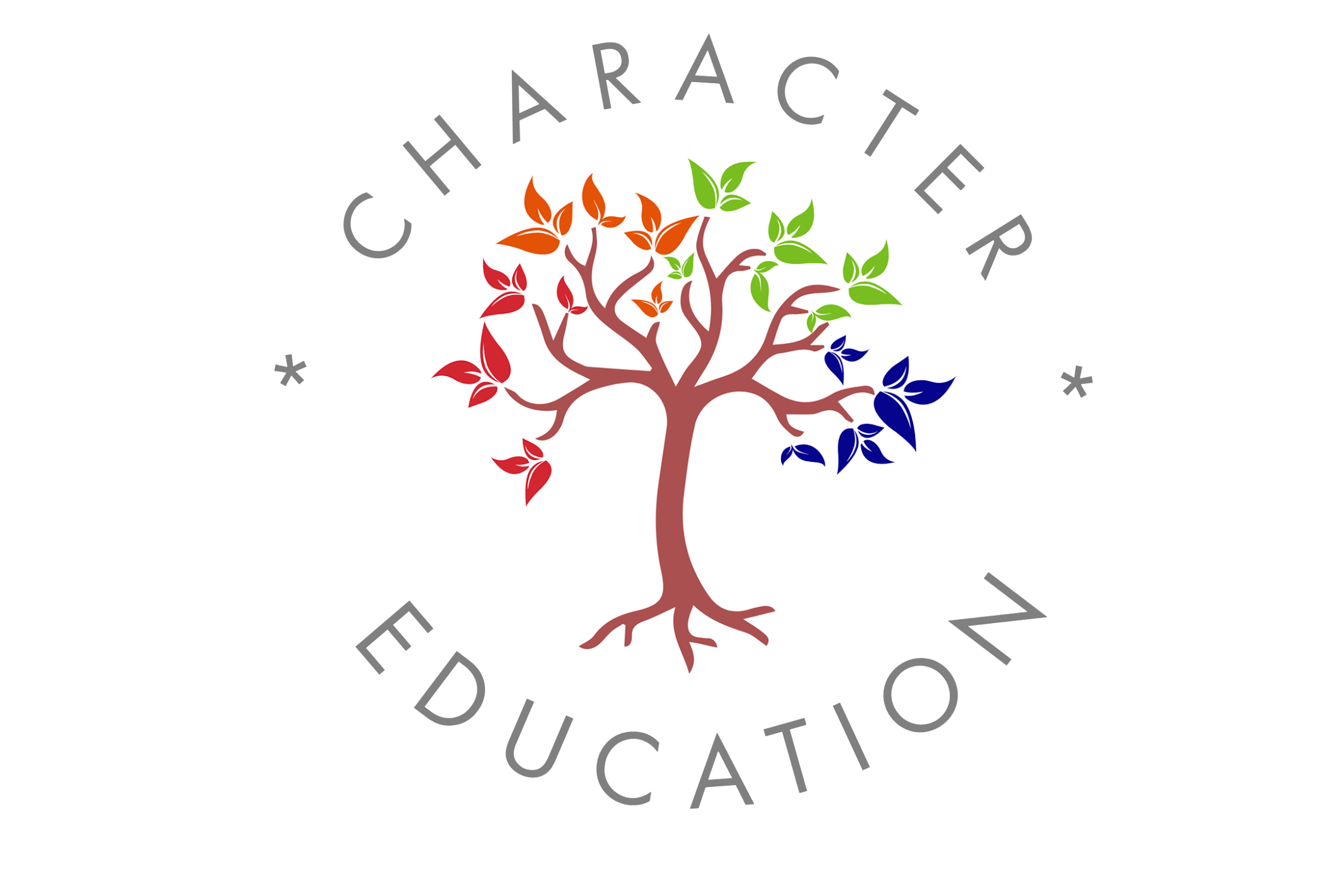 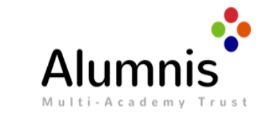 EXPLORERS AND ACTIVE LEARNERS
CREATIVE AND CRITICAL THINKERS
RELATIONSHIP BUILDERS
GLOBAL CITIZENS
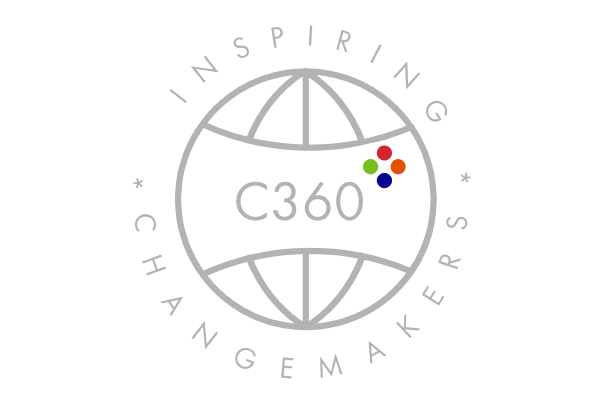 5
Early Years C360 
Intent
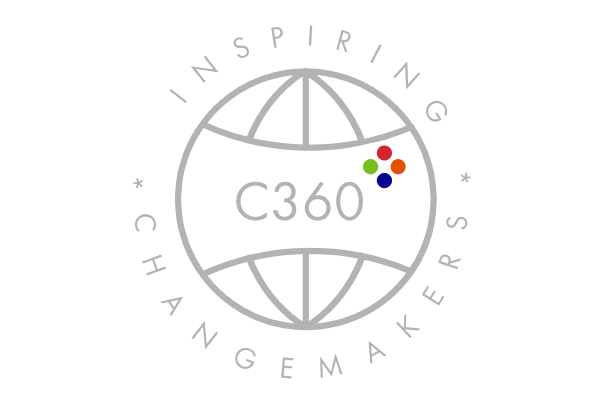 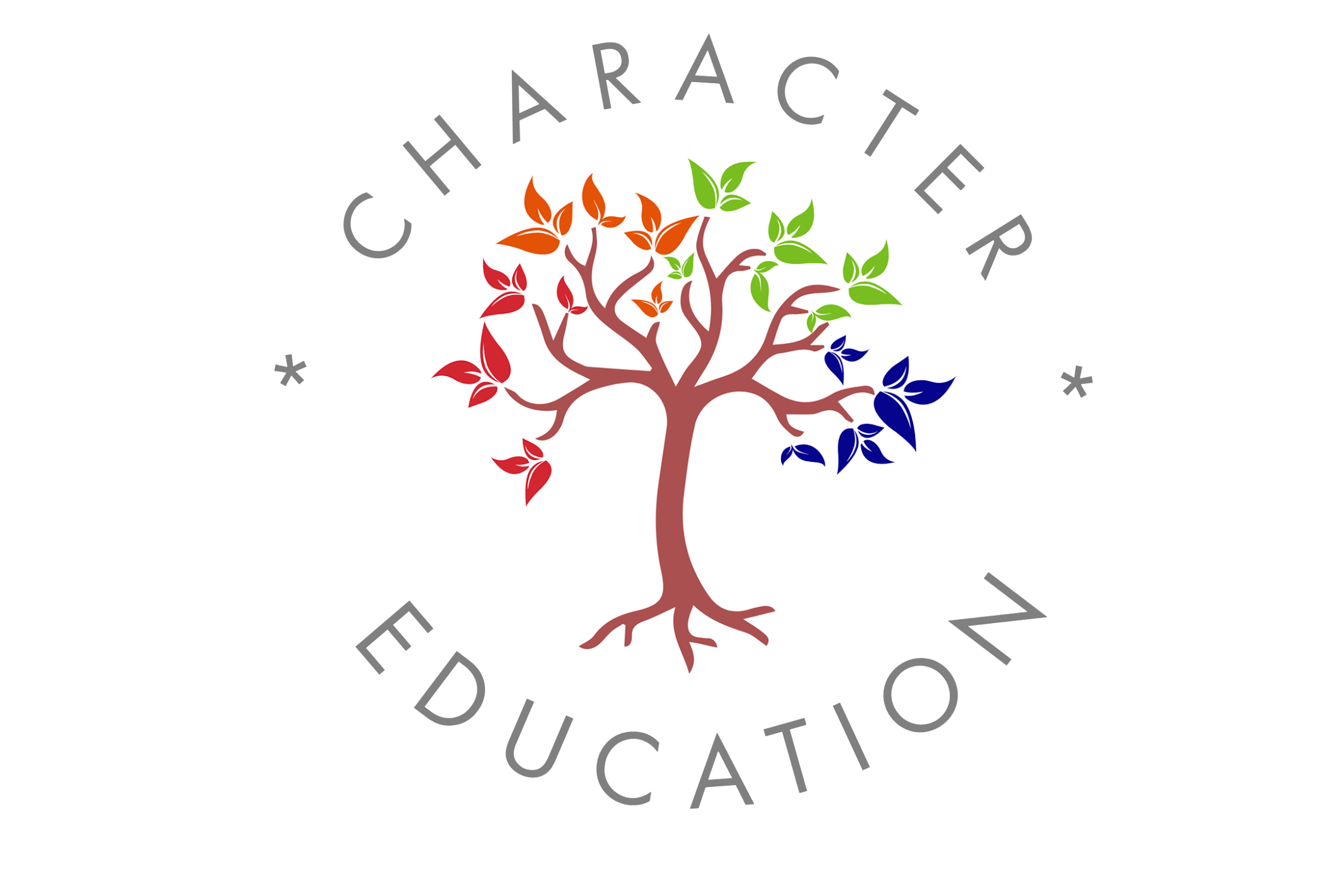 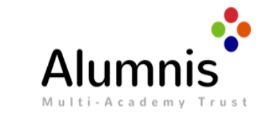 Early Years C360 acknowledges that each child is unique, that all children enter our settings bringing with them their own unique characteristics, experiences, ideas, cultural heritages and strengths. . C360 seeks to build on all of these experiences offering children a holistic approach to learning enabling children to explore and make sense of the world around them;  the current environment and society in which they live and develop an emerging understanding of their role as a global citizen. EY C360 also recognises that there are three integral elements in ensuring that all children flourish; nurturing and supportive adults, enabling environments and a partnership with parents
Early Years C360 is a curriculum that is carefully designed by practitioners who reflect on the different ways that children learn knowledge and skills, shapes and builds children’s character strengths and gives opportunities for reflection, critical thinking, problem solving, innovation and importantly  encourages growth of positive relationships with others.
EY C360 focuses heavily on how children learn as well what they learn i.e. processes as well as outcomes. Underpinning the EY C360 characteristics of effective teaching and learning is the understanding that during their earliest years, children form attitudes about learning that will last a lifetime. Children who learn alongside supportive and reflective practitioners and within a stimulating and inspiring learning environment and  receive the right sort of support and encouragement during these years will flourish as curious, creative, resilient and adventurous learners throughout the rest of their lives. 
The Effective Character of an Early Years Inspiring Changemaker;  All children flourish as

Explorers and Active Learners            Critical and Creative Thinkers           Relationship Builders            Global Citizens
6
Early Years C360 
Character of an Inspiring Changemaker
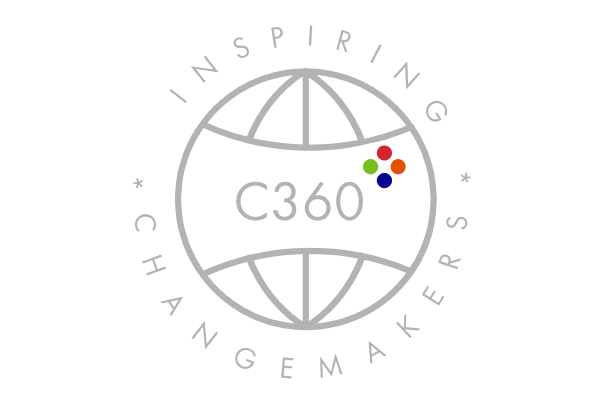 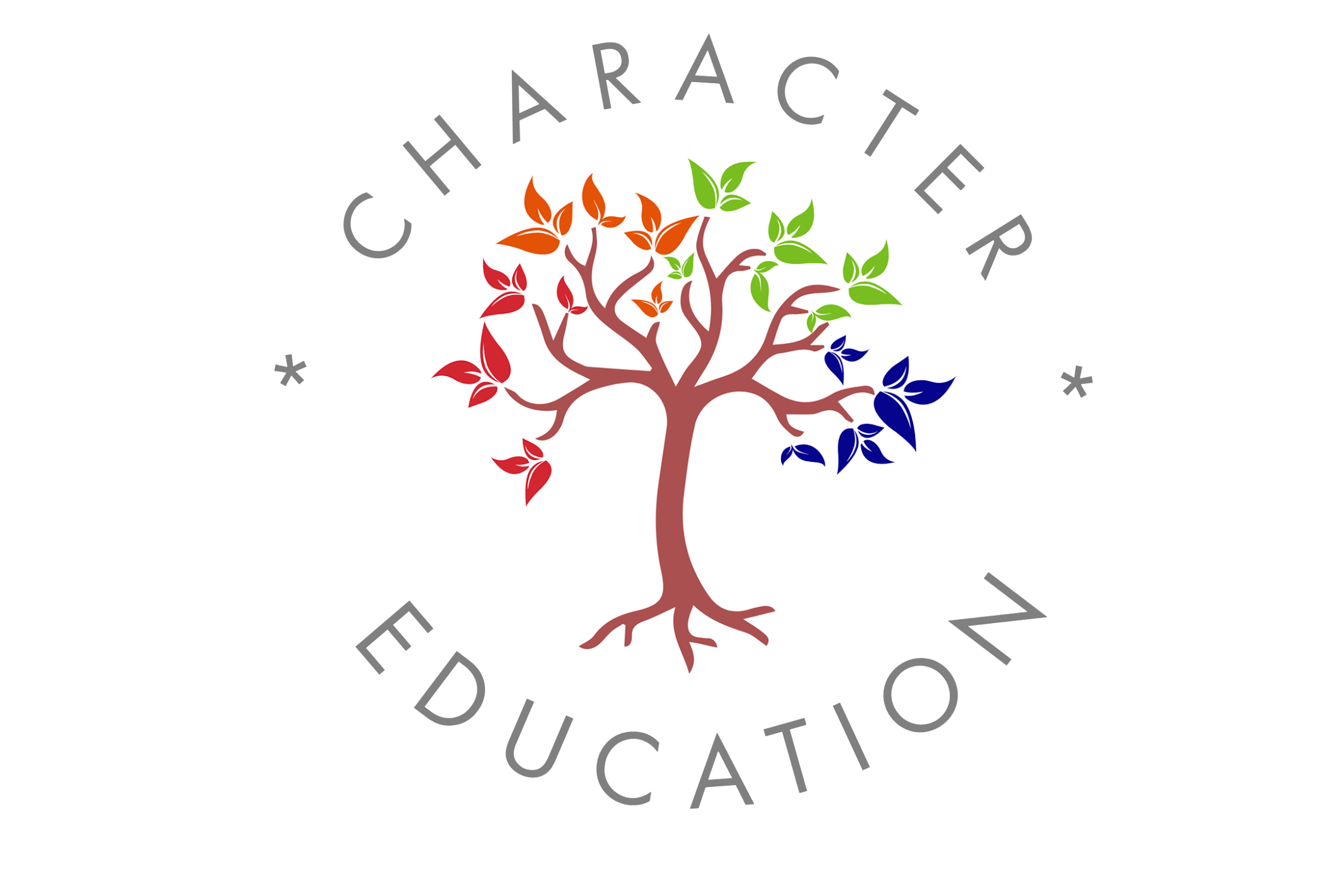 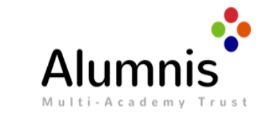 Realises that their actions have an effect on the world
Shows curiosity about objects, people and events
Explorer
Plan and think ahead
Brings own fascinations and interests
Curiosity
Creativity
Engages in Experience
Investigates
Responds to new experiences
Guide own thinking with ‘inner voice’
Confidence
Motivation
Make choices and explore different resources/materials
Showing a ‘can do’ independent attitude
Courage
Willing to have a go
Seeks out things that will challenge
Enjoys taking a risk, trying new things, trial and error
7
Early Years C360 
Considerations for Practitioners - Implementation
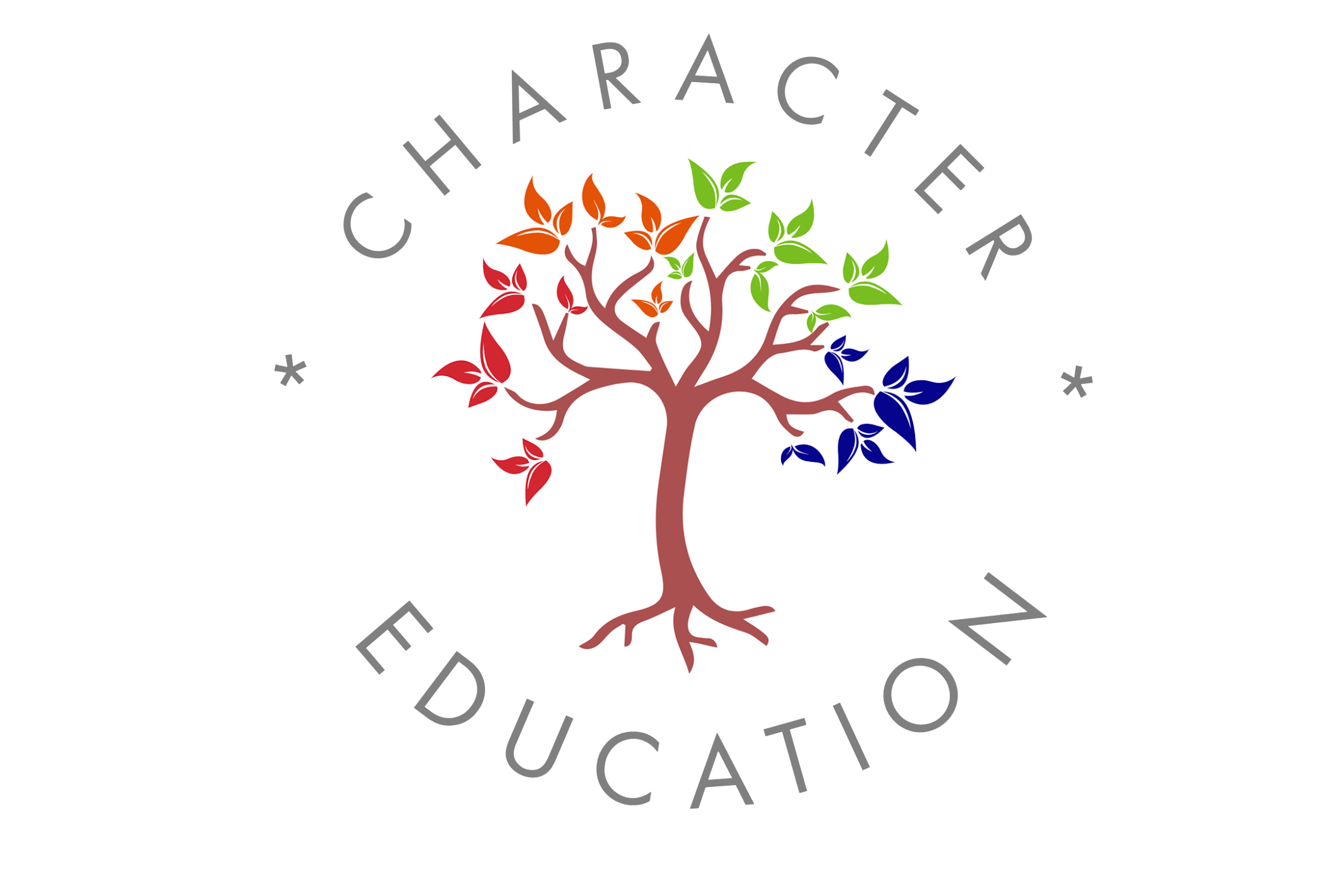 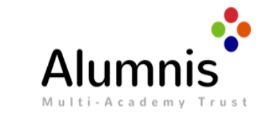 8
Early Years C360 
Considerations for Practitioners - implementation
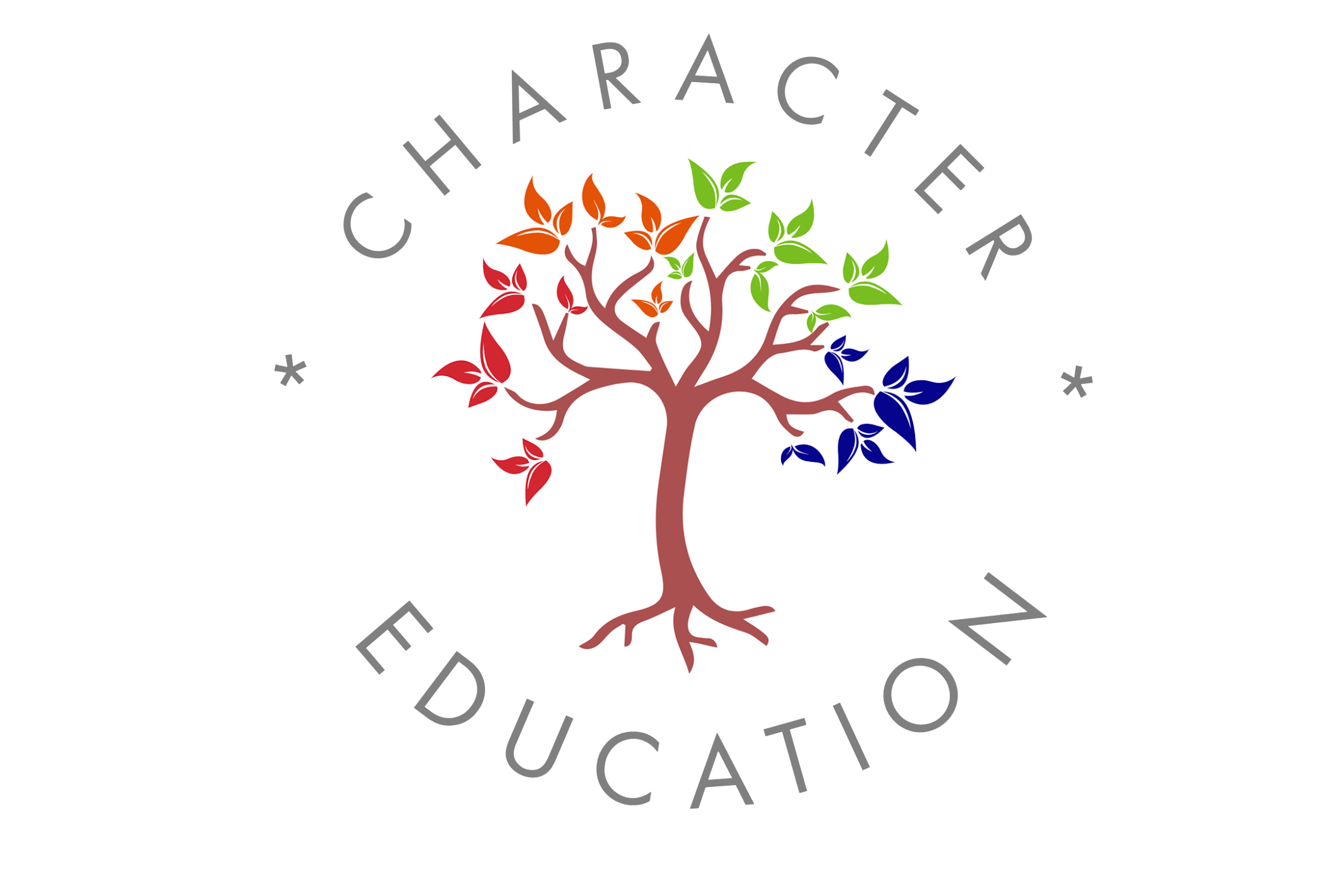 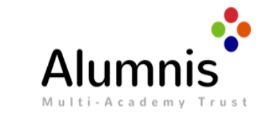 9
Early Years C360 
Character of an Inspiring Changemaker
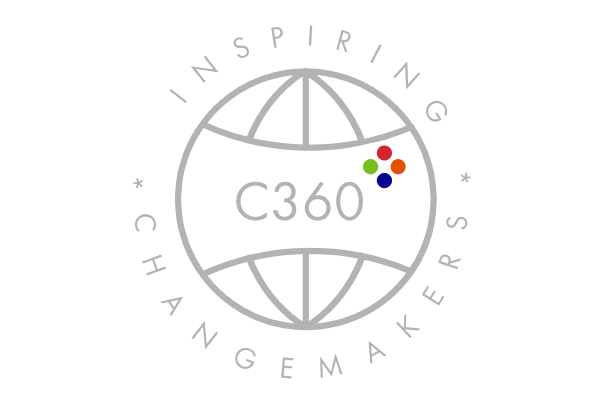 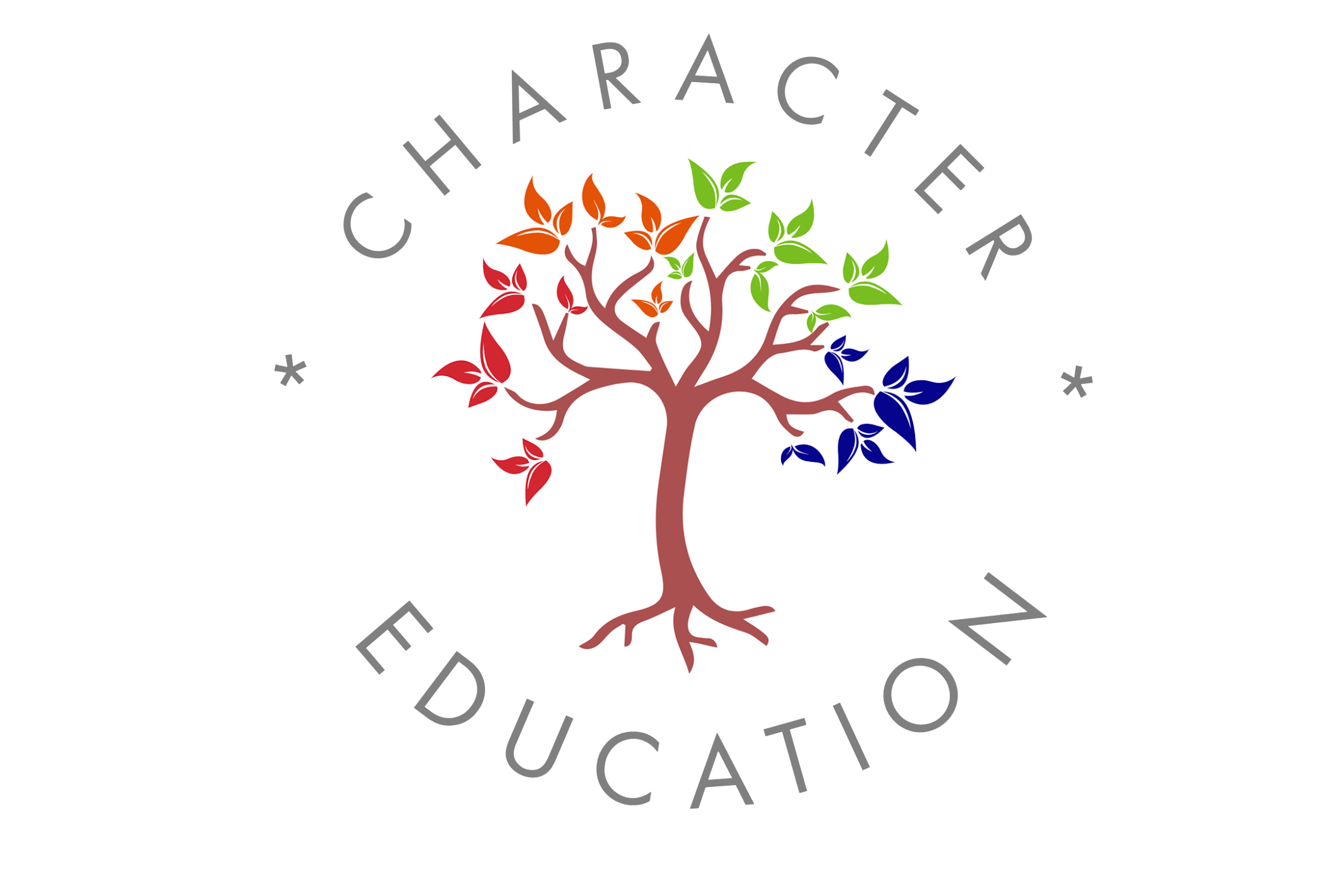 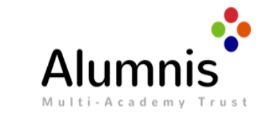 Pleased when goals are met
A belief that keeping on trying or change actions will pay off
Active Learner
Enjoy meeting challenges,not just for praise
Sticking with an activity even when faced with challenges
Resilience
Aspiration
Enjoys achieving
Keeps on trying when encountering difficulties
Use a range of strategies to reach a goal they have set themselves
Pride in accomplish
ing something not just end product
Determination
Paying attention to details
Corrects mistakes themselves
Involved and concentrating
Goal directed behaviour
Able to show high levels of energy and fascination
10
Early Years C360 
Considerations for Practitioners - implementation
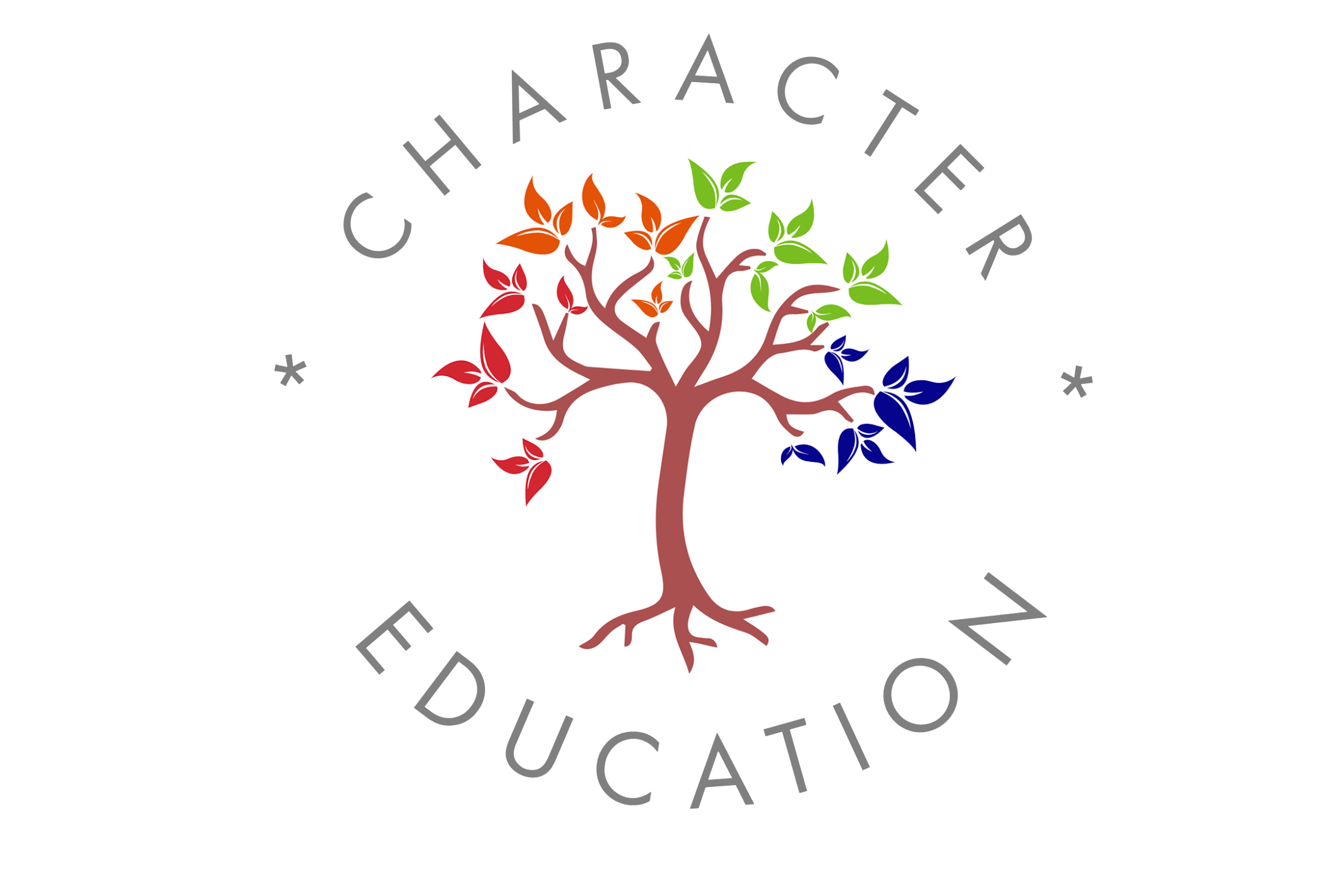 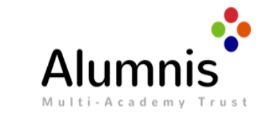 11
Early Years C360 
Considerations for Practitioners - implementation
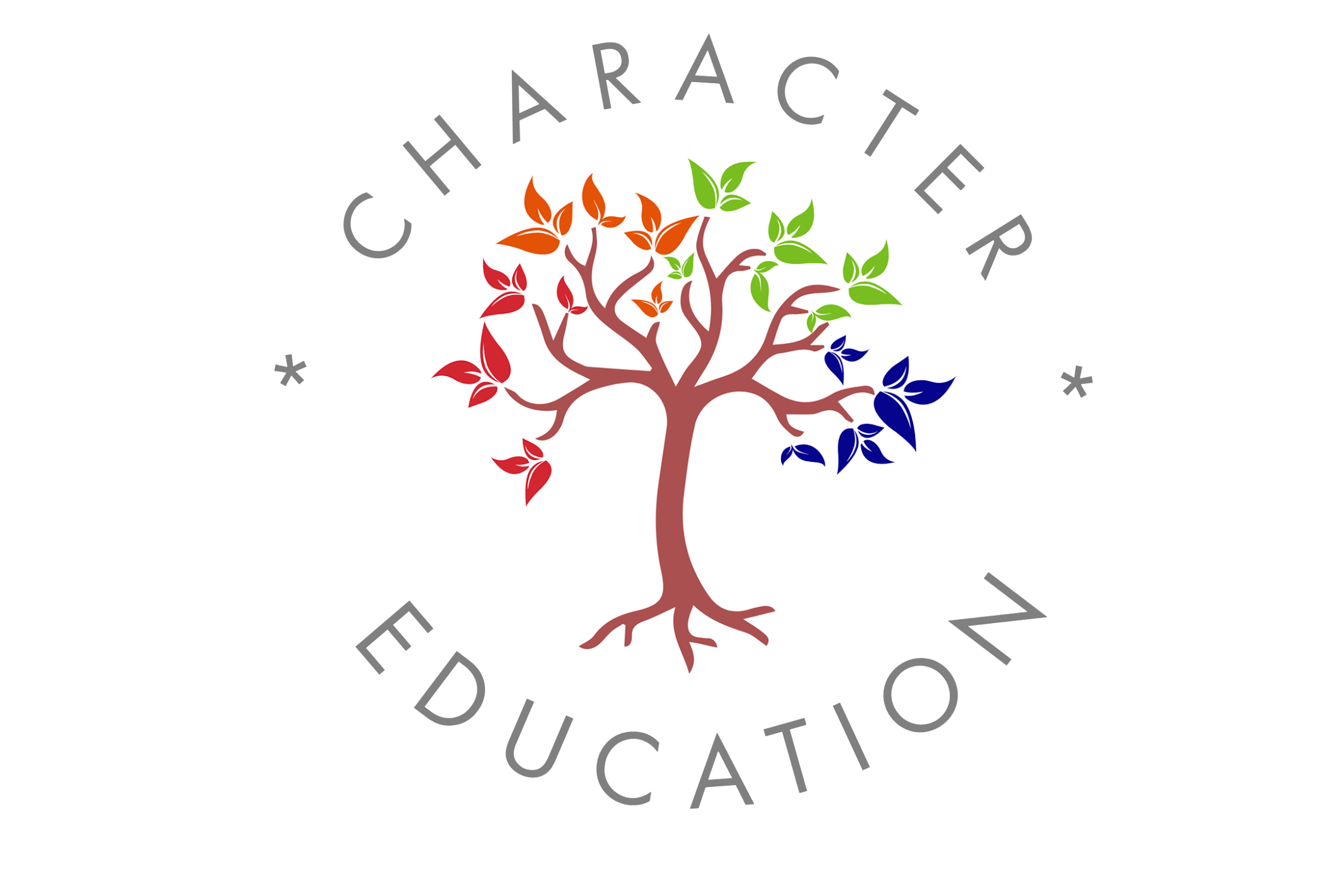 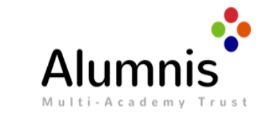 12
Early Years C360 
Character of an Inspiring Changemaker
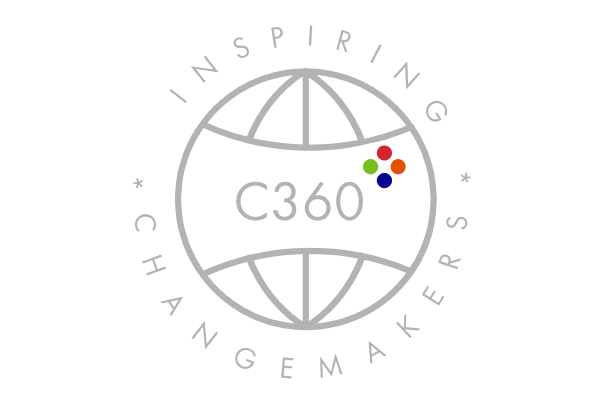 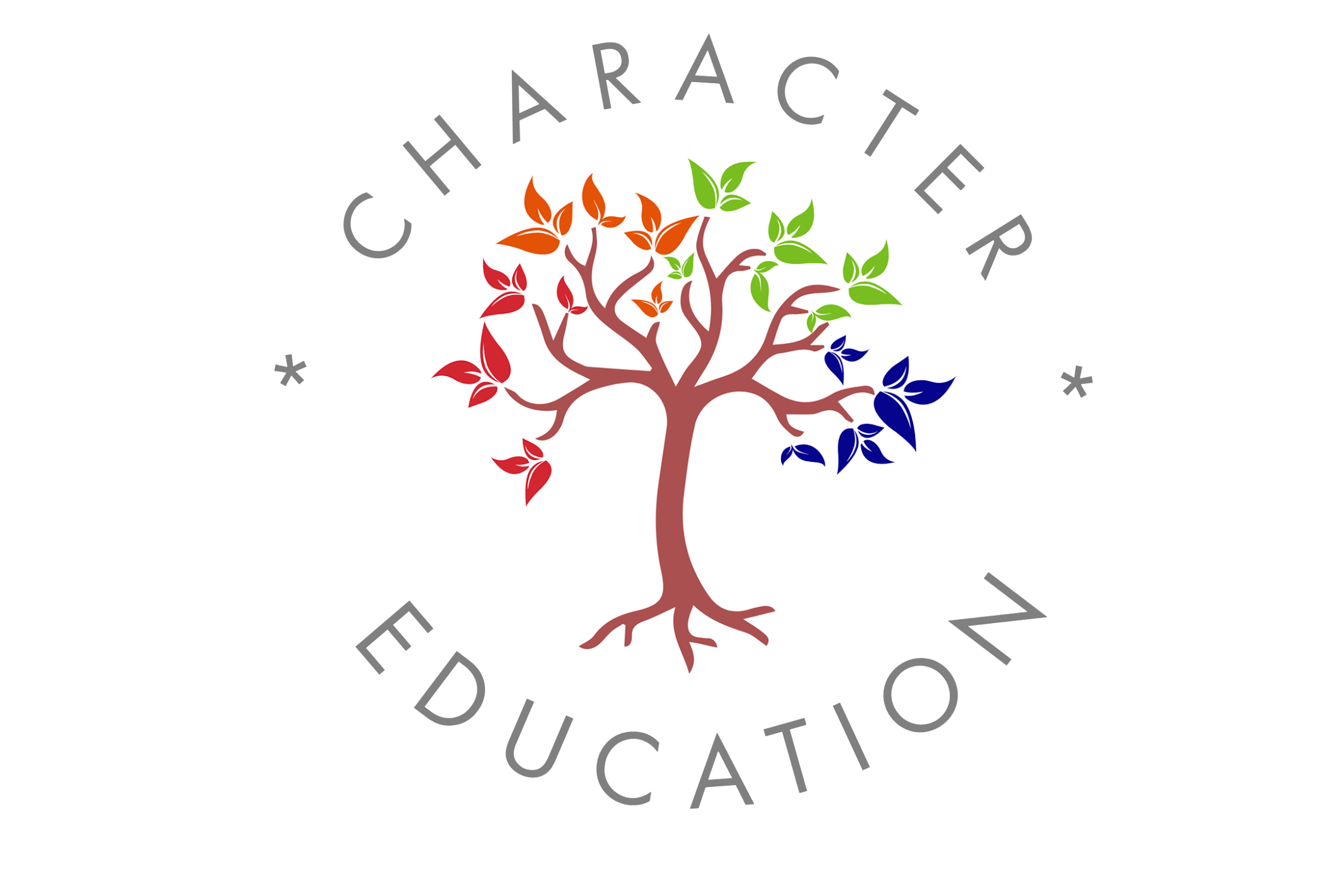 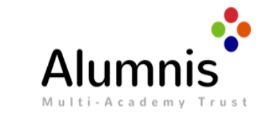 Takes part in simple pretend play
Concentrate on achieving something that is important to them
Creative and Critical Thinker
Uses pretend play to think beyond ‘here and now’ (perspective)
Finding ways of solving a problem
Reflection
Resourcefulness
Chooses and develops strategies
Has and develops own ideas
Knows more, so feel confident about coming up with own ideas
Review progress, check how well an activity is going
Critical Thinking
Solve real problems
Able to think of ideas/sort materials
Makes Links
Control attention and ignore distractions
Make links and notice patterns/
sorting
13
Early Years C360 
Considerations for Practitioners - implementation
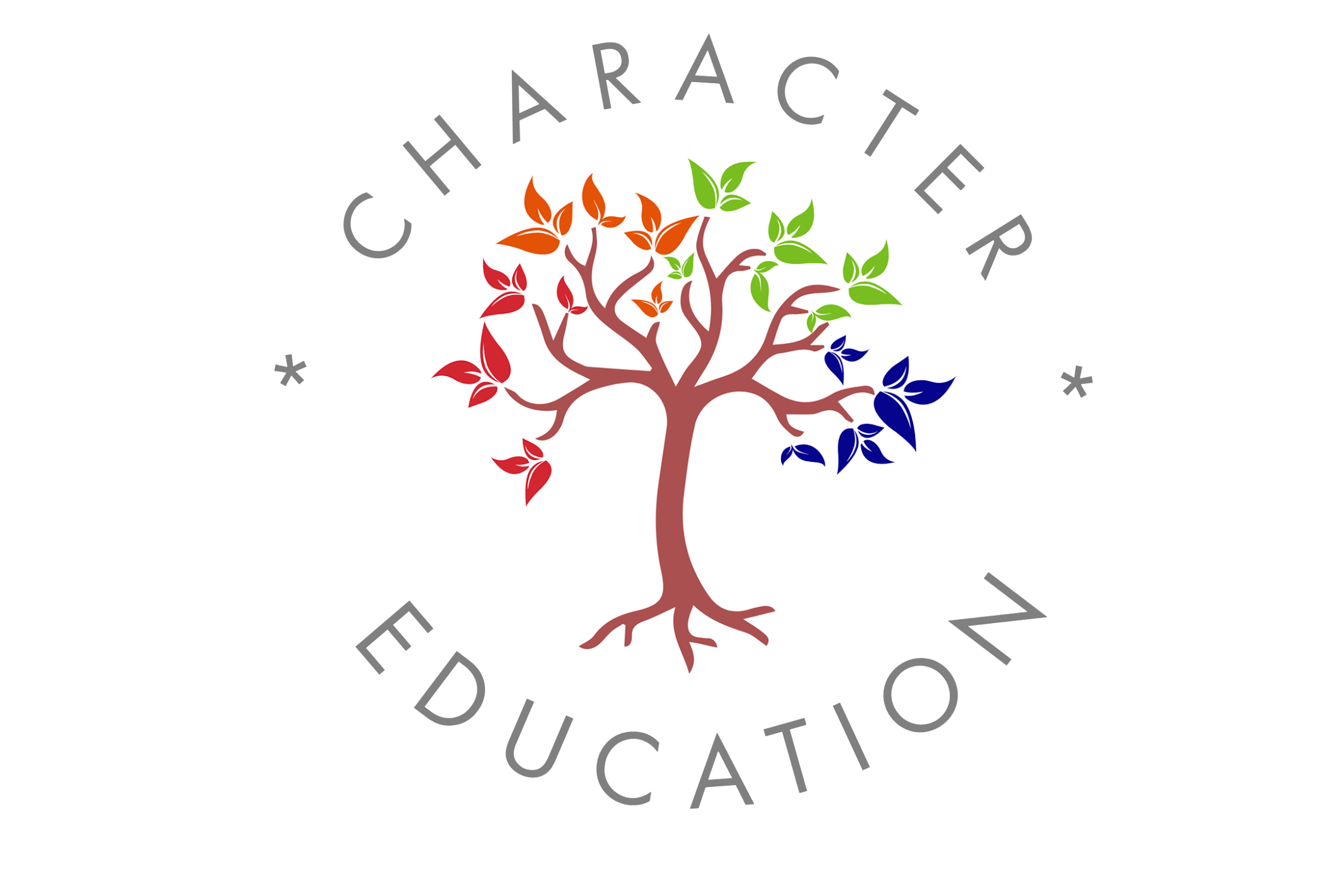 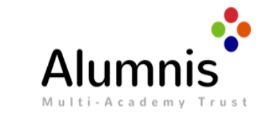 14
Early Years C360 
Considerations for Practitioners - implementation
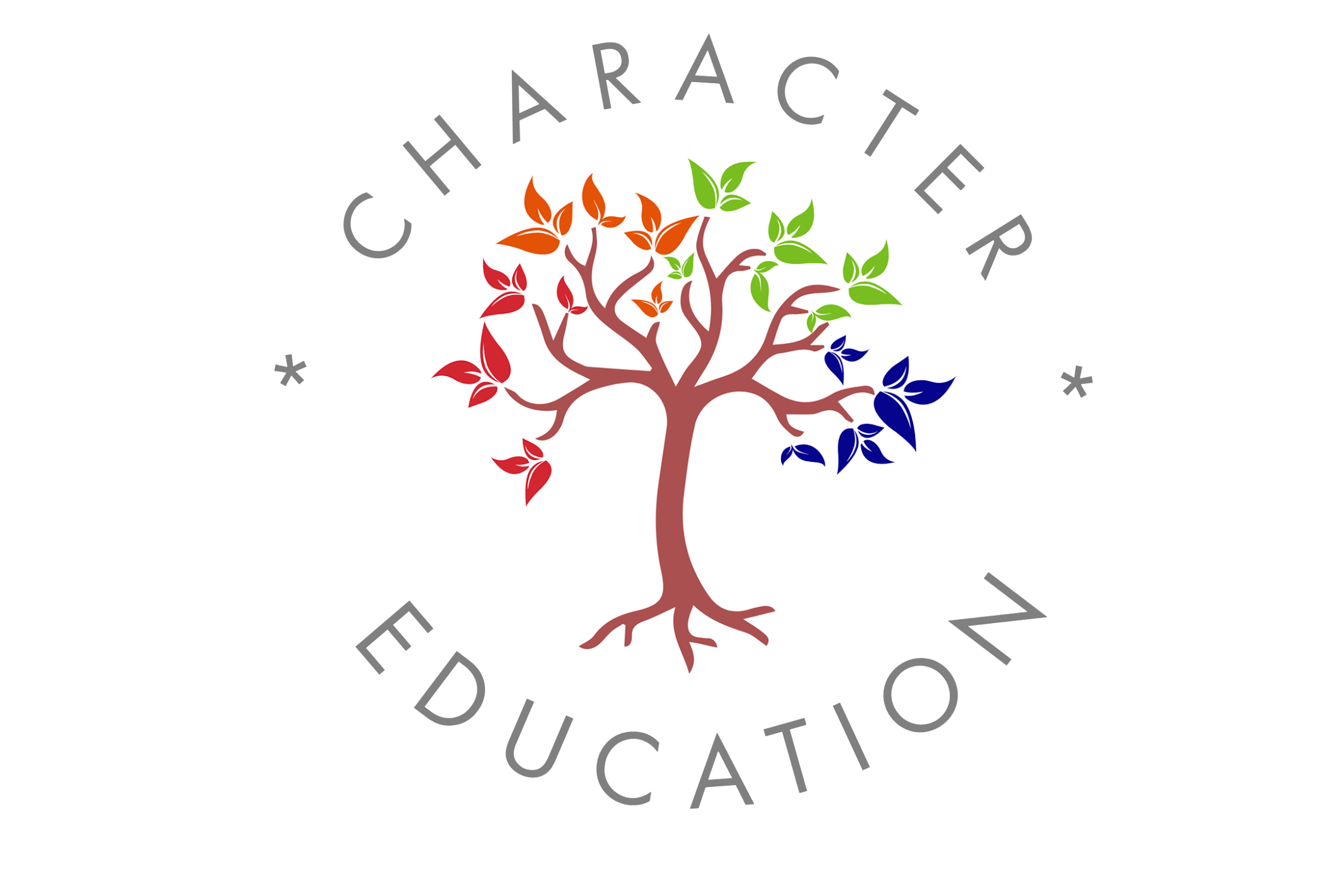 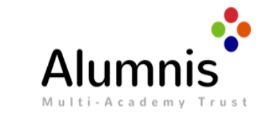 15
Early Years C360 
Character of an Inspiring Changemaker
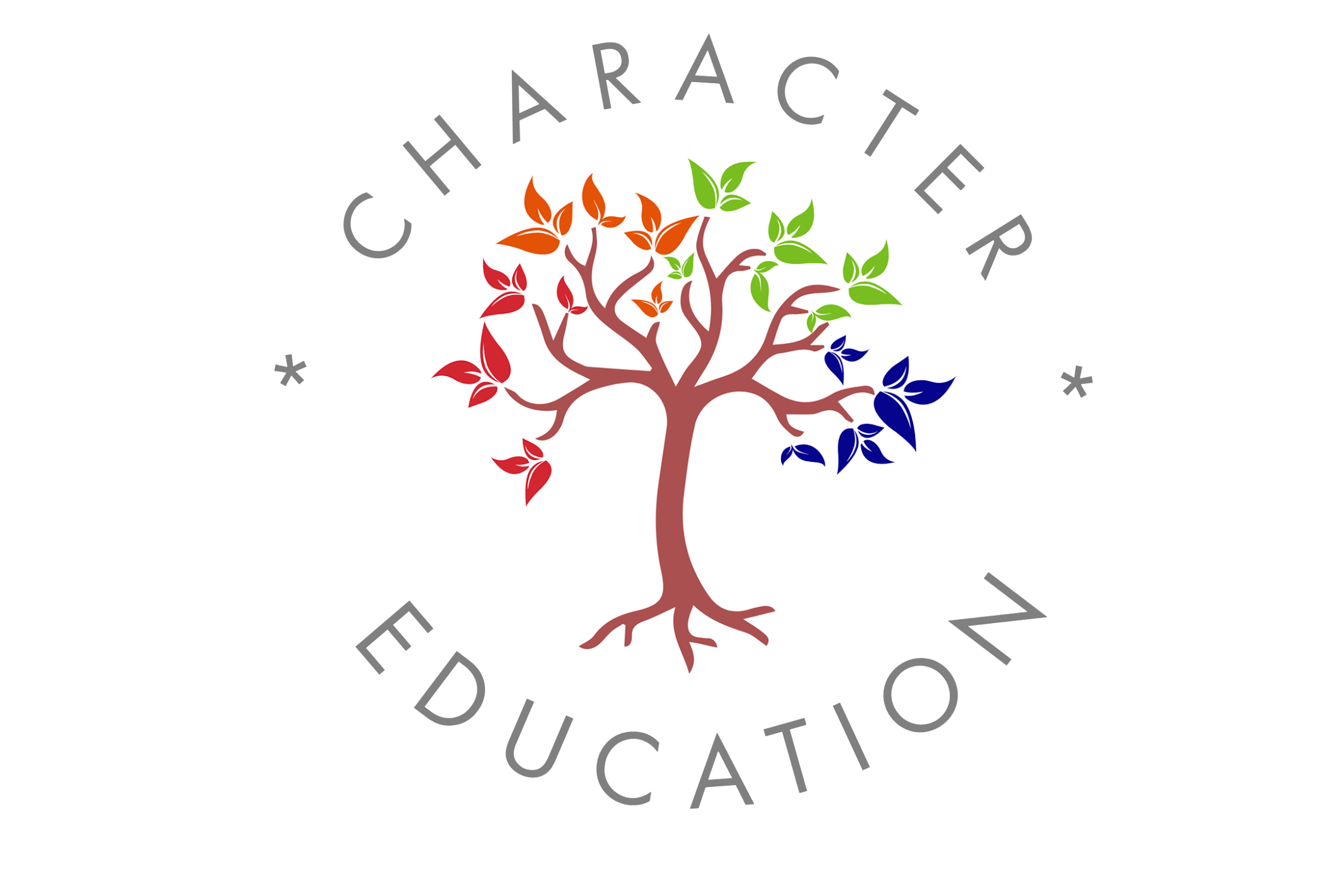 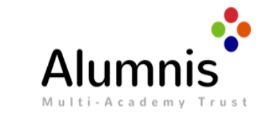 Develops trust and forms positive relationship
Takes steps to resolve conflict constructively
Relationship Builder
Understanding and sensitivity to own and others needs
Caring
Generosity
Compassion
Respect
Able to wait and control immediate impulses
Honesty
Justice
Forgiveness
Patience
Awareness of self and of others
Seeks to mend broken relationships
Develops a growing understanding  of what is right and wrong
Imagine how someone else is feeling and respond with care
Friendliness

Courtesy

Cooperation
Works and plays cooperatively and takes turns
Demonstrates helpful words and actions
Connect with others and form positive relationships
Listens to others and takes their ideas into account
Finds joy in collaborating with others
16
Early Years C360 
Considerations for Practitioners
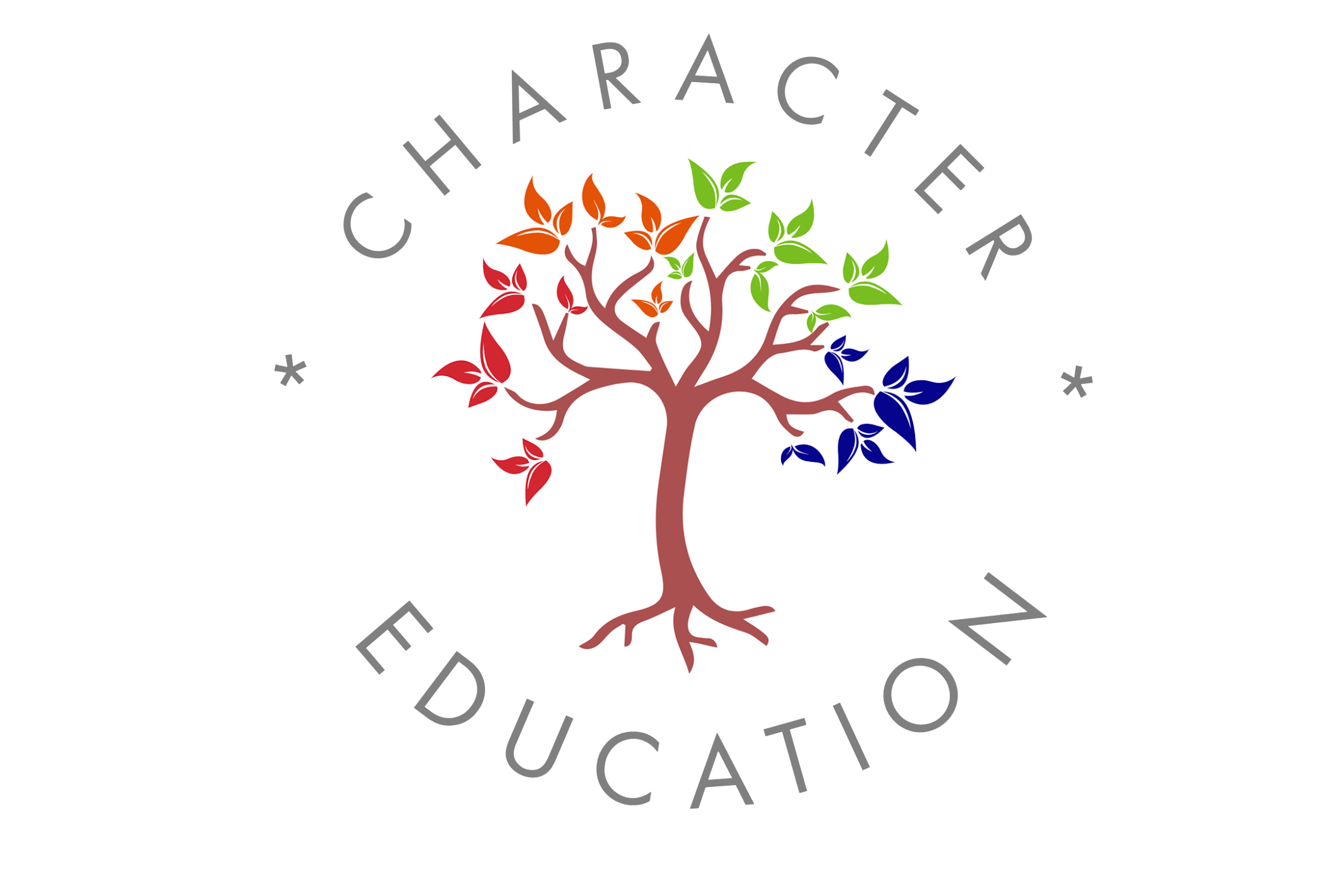 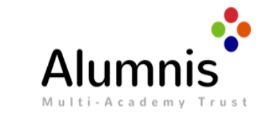 17
Early Years C360 
Considerations for Practitioners
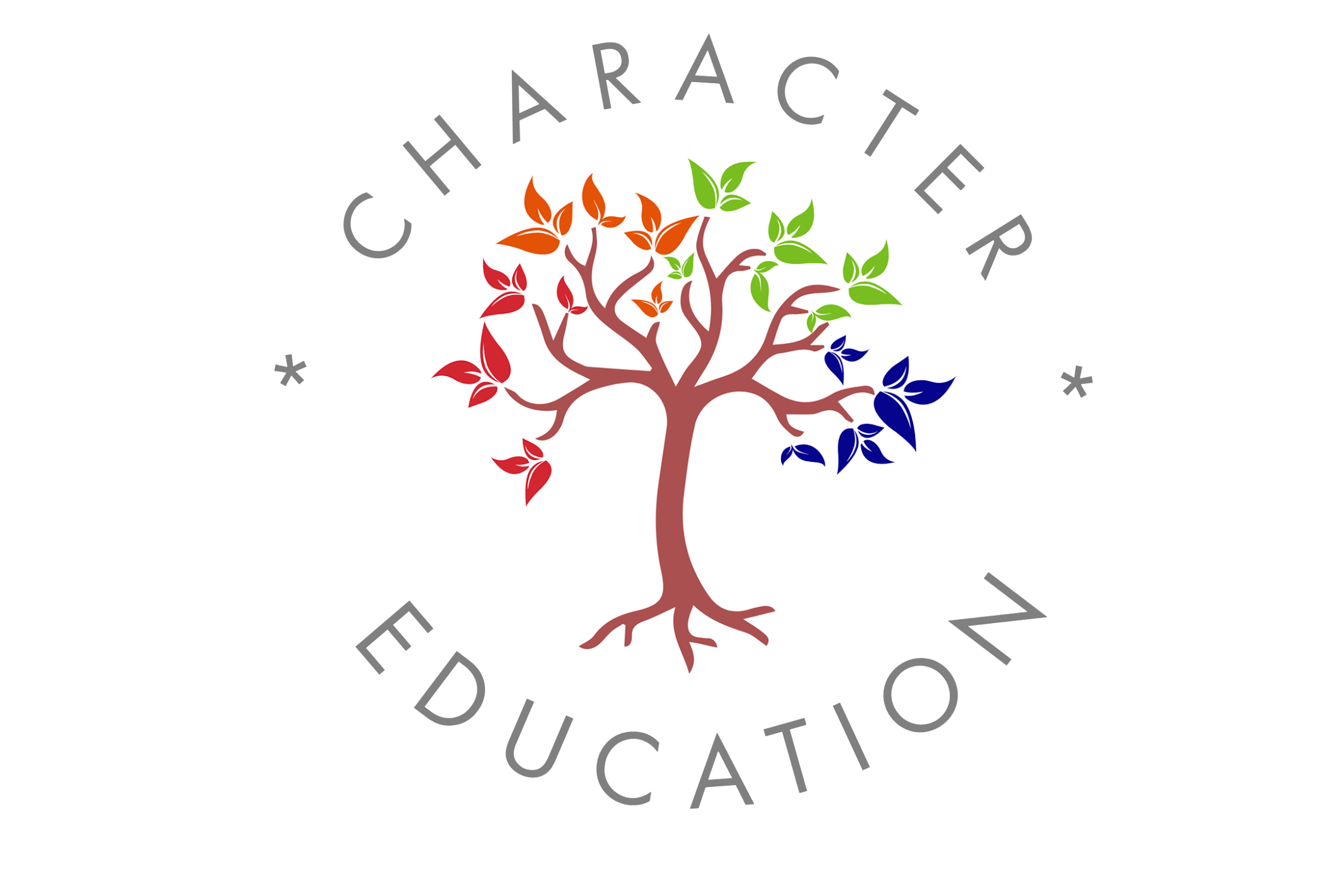 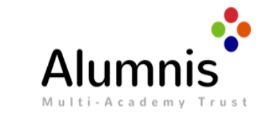 18
Early Years C360 
Character of an Inspiring Changemaker
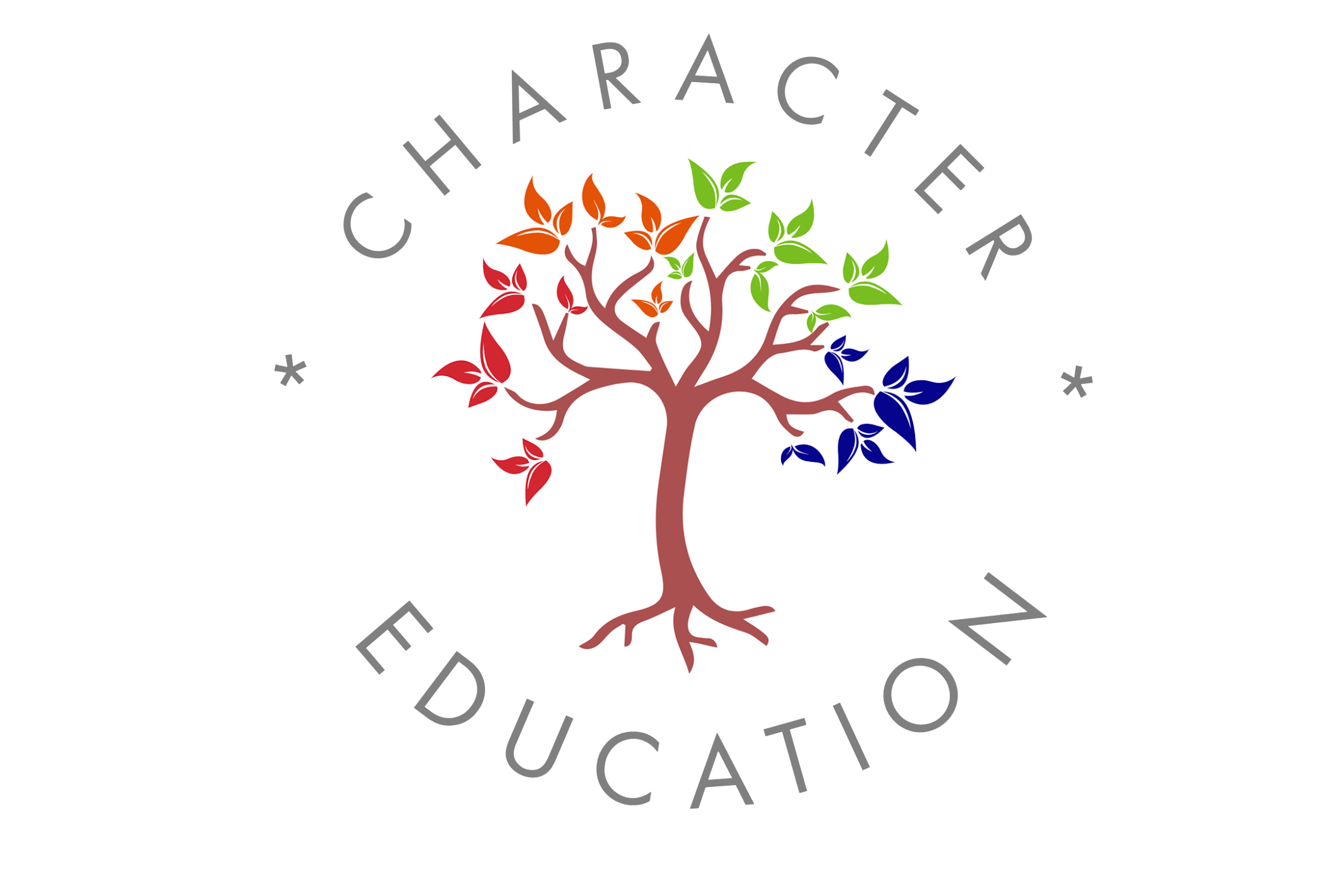 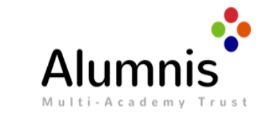 Talk about the lives of the people around them and their roles in society;
Explore the natural world around them
Global Citizen
Know some sims and diffs between things in the past and now
Know some sims and diffs between the natural world around them and contrasting environments
Helpfulness
Service
UtW
Past and Present
UtW
The Natural World
Understand some important processes and changes in the natural world around them
Understand the past through settings, characters events
Volunteering
Citizenship
Describe their immediate environment
Explain some sims and diffs between life in this country and life in other countries,
UtW
People, Cultures and Communities
Explore through observation discussion stories maps
Know some sims and diffs between different religious and cultural communitie
19
Early Years C360 
Considerations for Practitioners - implementation
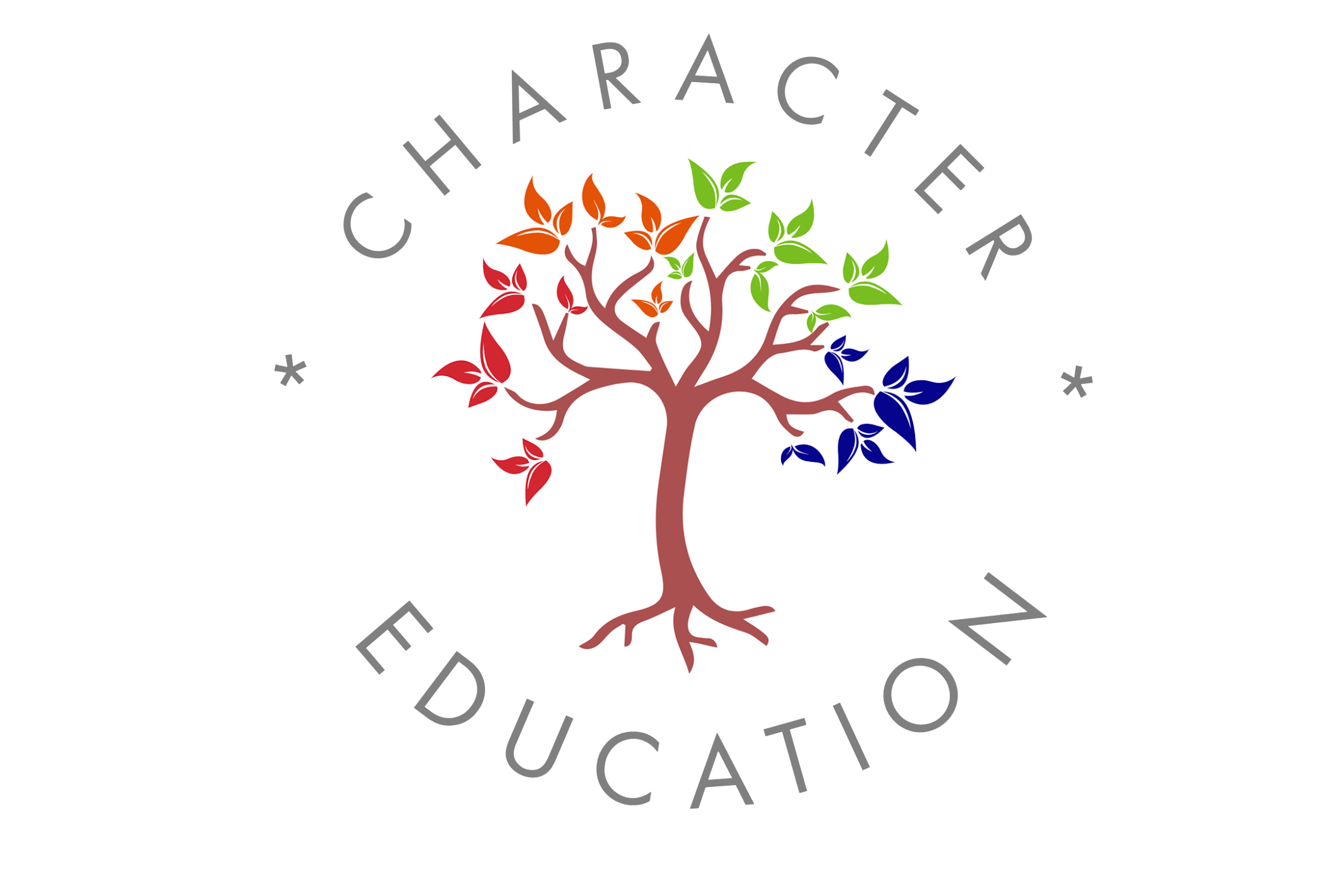 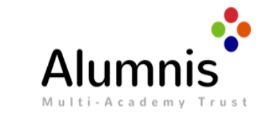 20
Early Years C360 
Considerations for Practitioners - implementation
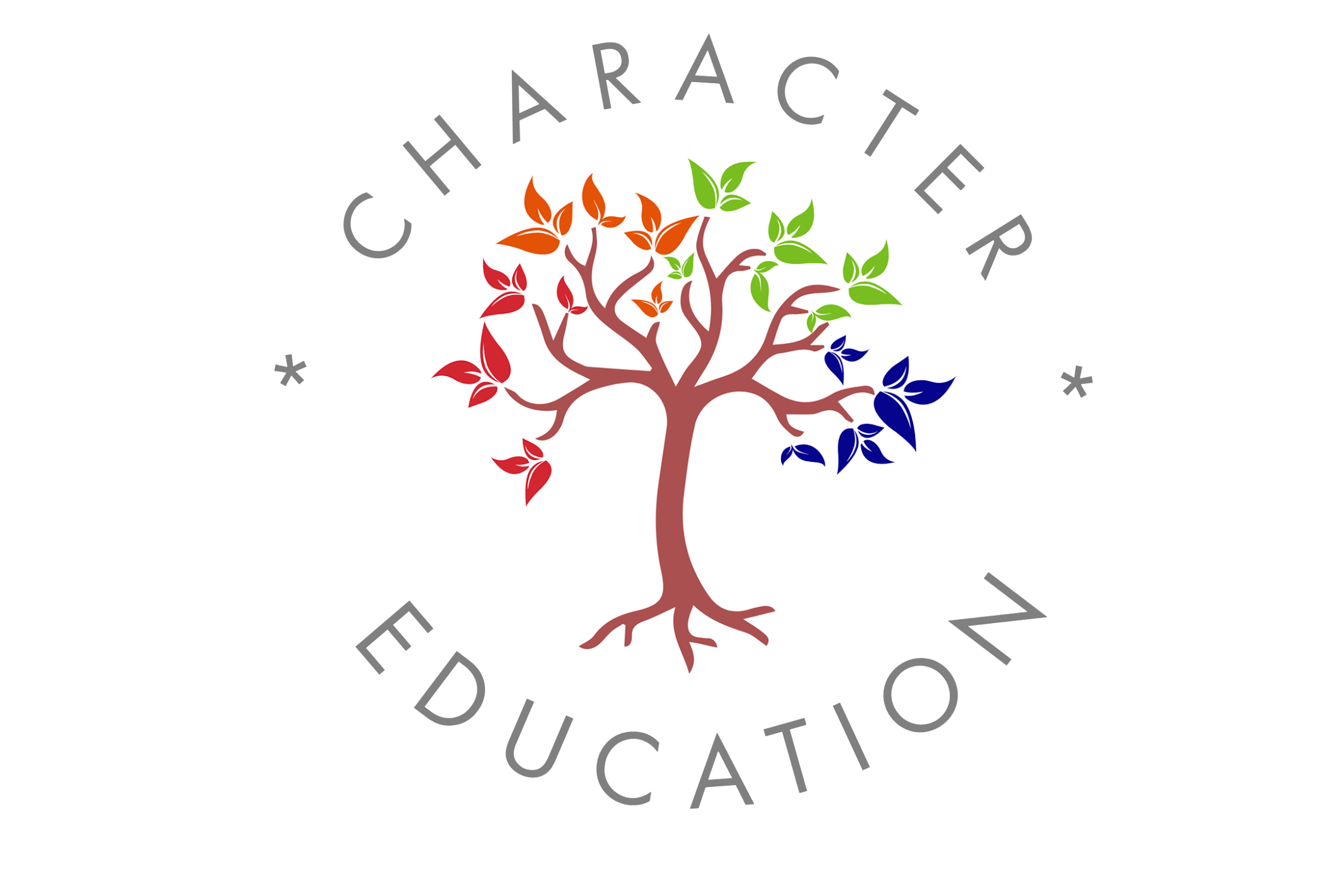 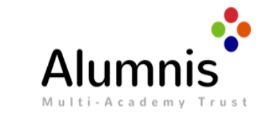 21
Early Years C360 
Carving our Curriculum
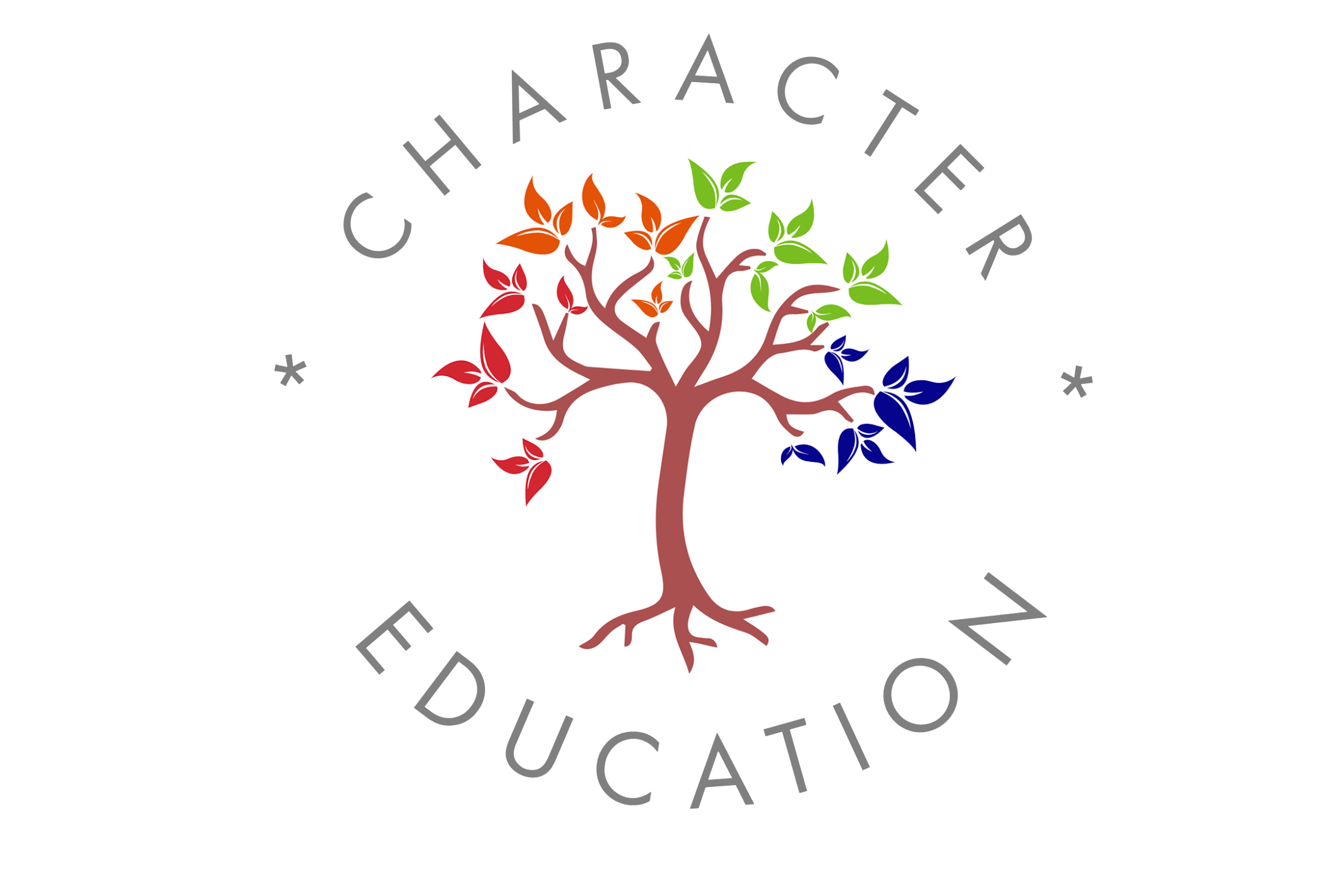 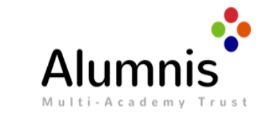 EY C360 provides practitioners with the foundation with which they can then build an inspiring curriculum for the children in their care. 

Practitioners will continually reflect on how they can encourage their young learners in becoming Explorers and Active Learners, Creative and Critical thinkers, Relationship Builders and Global Citizens and carve a meaningful and powerful curriculum.

When designing and implementing their own C360 curriculum in their own settings practitioners will need to consider the Characteristics mentioned above alongside the Educational Programmes set out in the new Statutory Framework as well as being guided by children’s interests and individual developmental needs.
22
Early Years C360 
Carving our Curriculum - Inspiring Changemakers
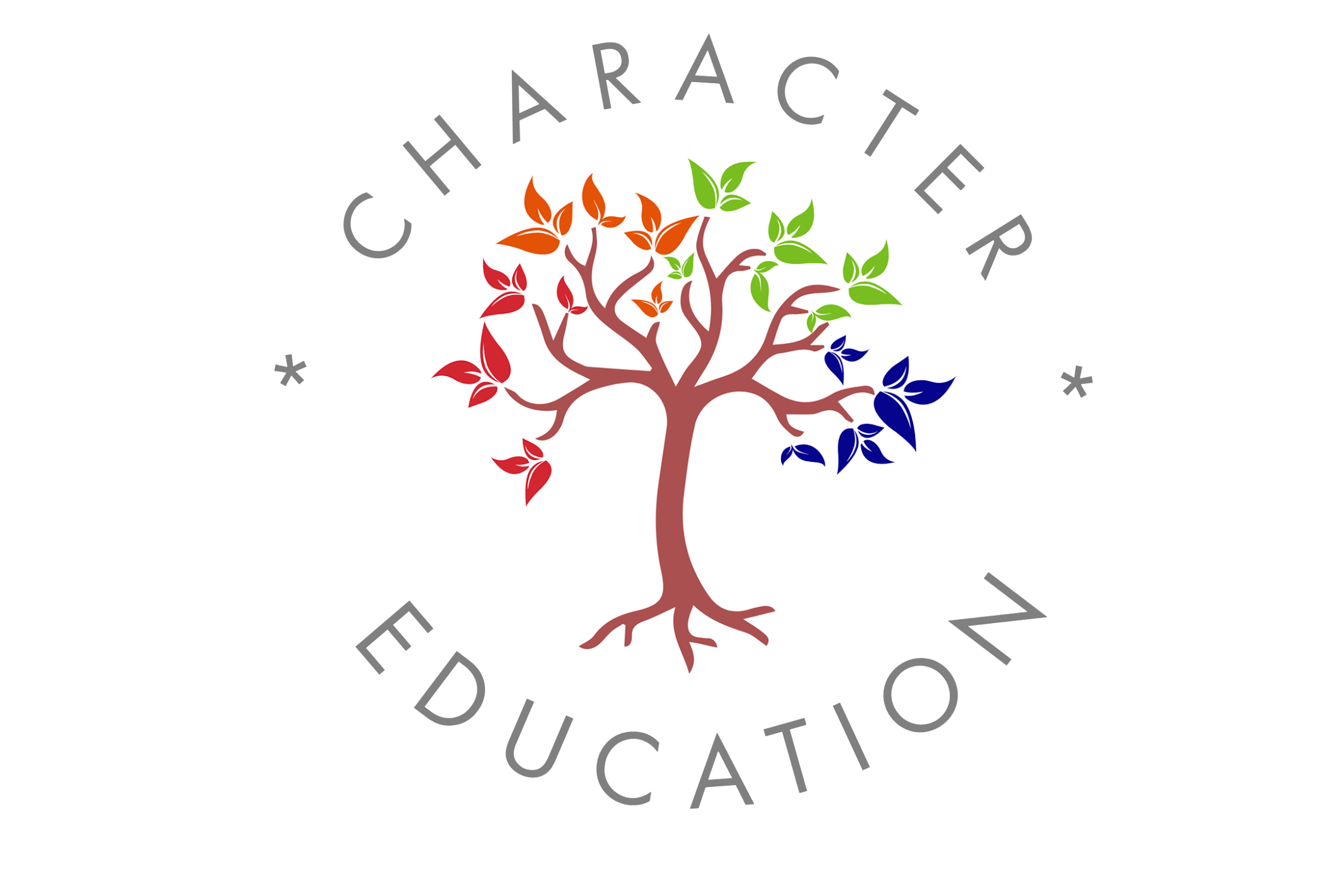 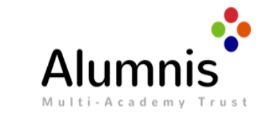 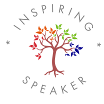 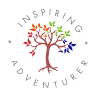 When planning an inspiring curriculum practitioners can also make links with the Inspiring Elements - children can be given opportunities to work towards these elements which also link with the educational programmes and are opportunities for ‘Virtues in Action’; being an inspiring changemaker and inspiring change in others.
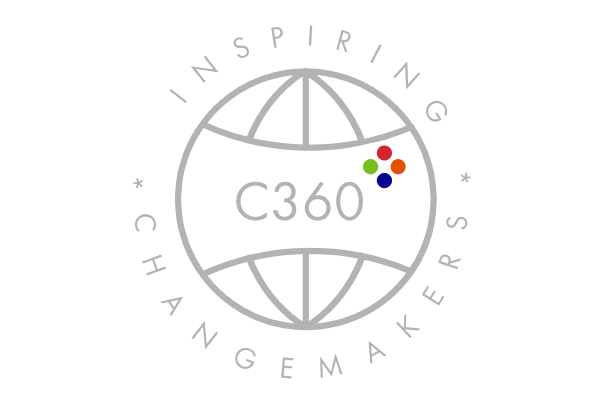 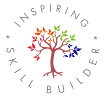 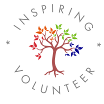 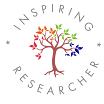 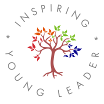 23
Early Years C360 
Educational Programmes - Statutory Framework
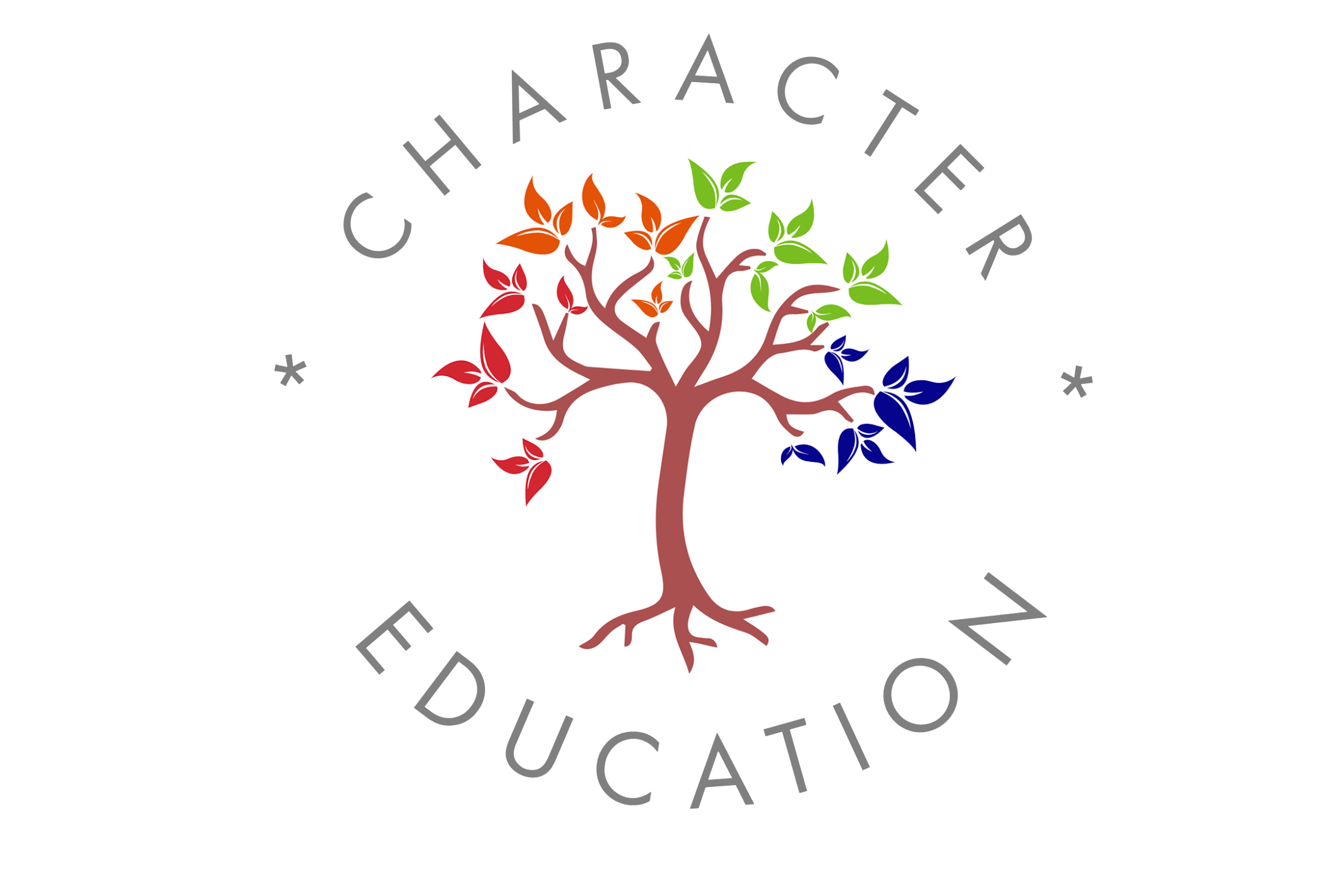 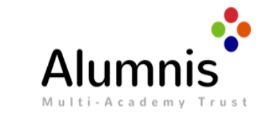 Prime Area: Communication and Language
24
Early Years C360 
Educational Programmes - Statutory Framework
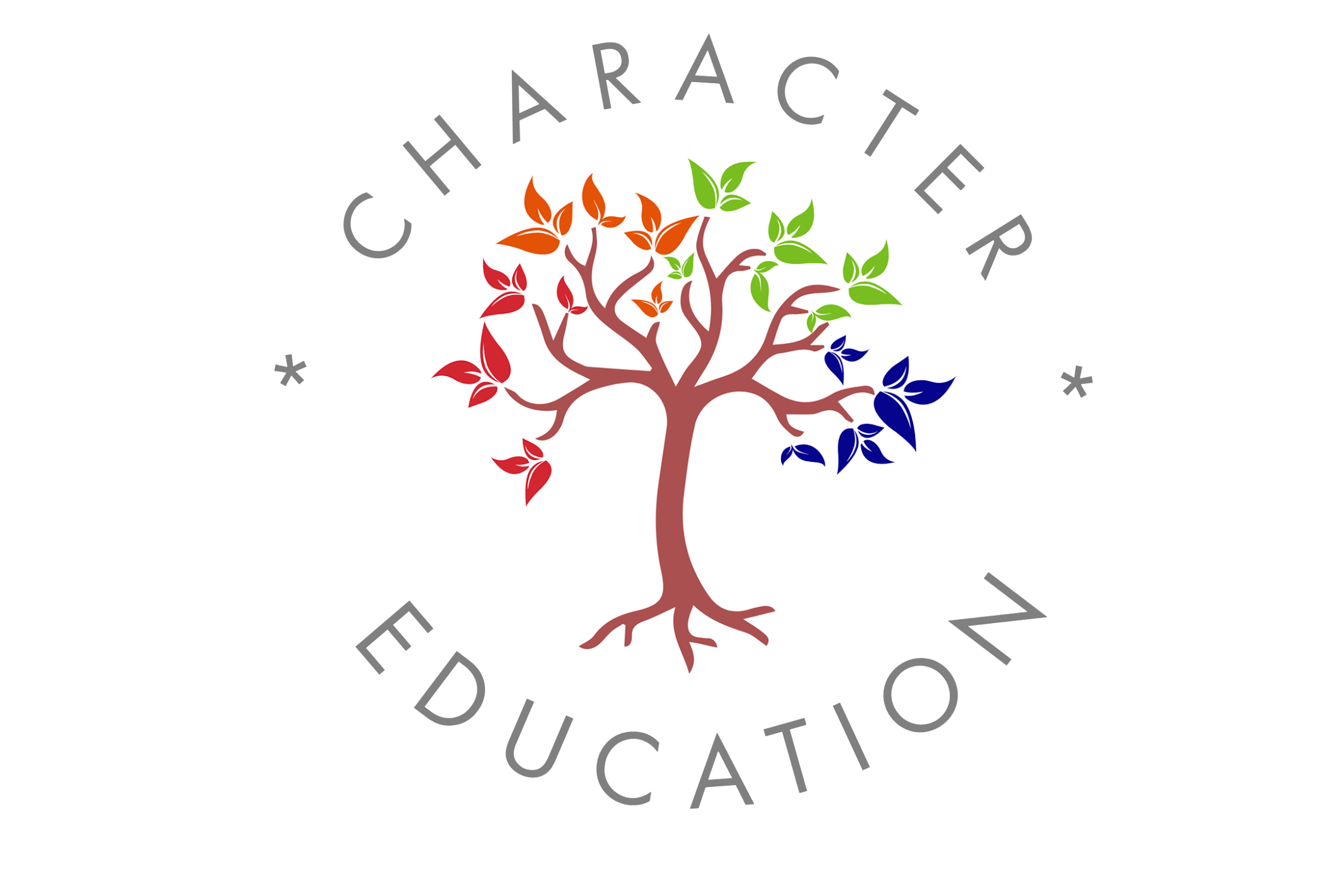 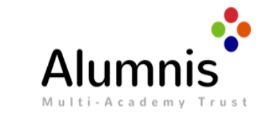 Prime Area: Personal, Social and Emotional Development
25
Early Years C360 
Educational Programmes - Statutory Framework
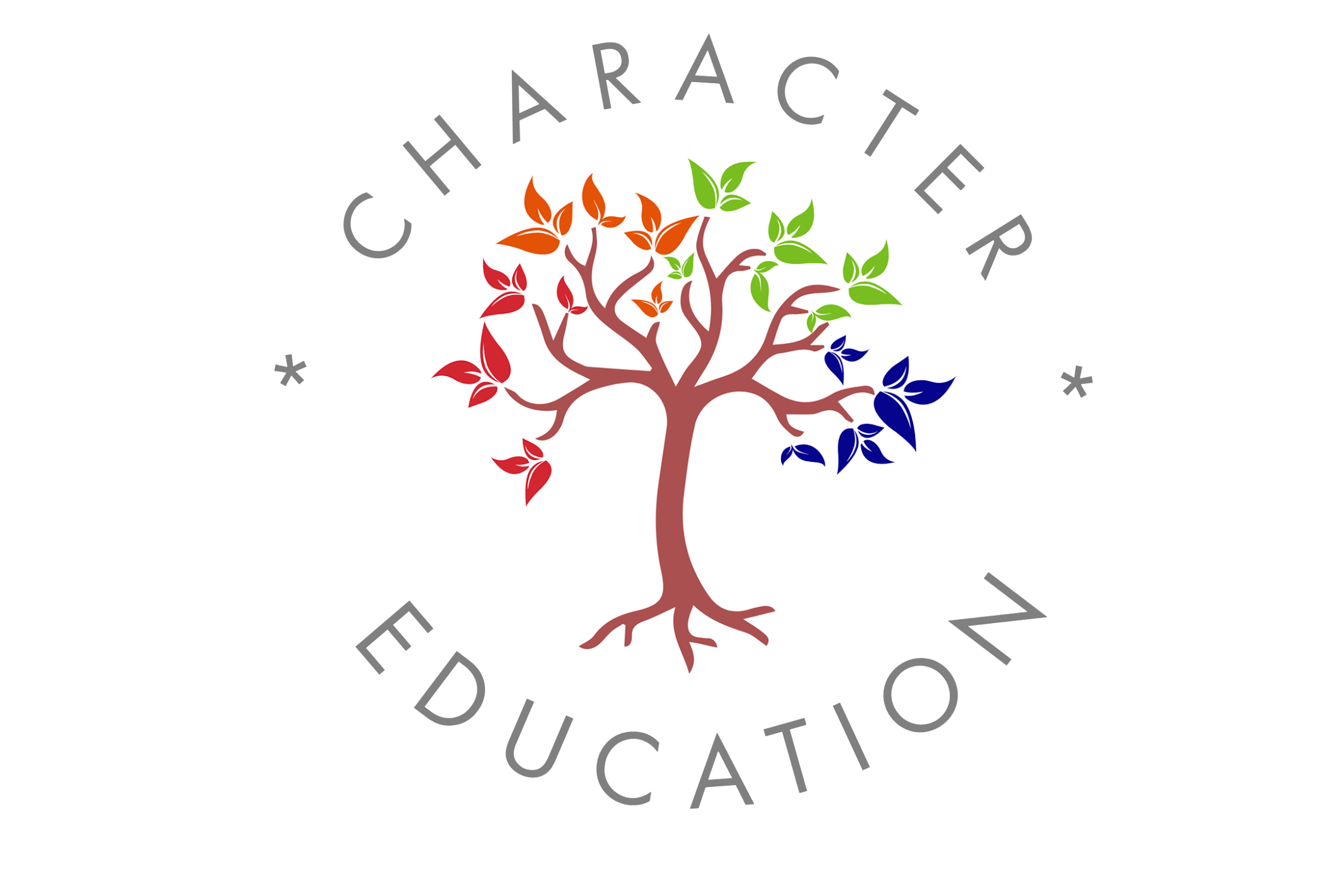 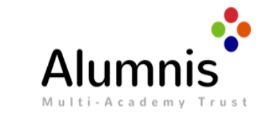 Prime Area: Physical Development
26
Early Years C360 
Educational Programmes - Statutory Framework
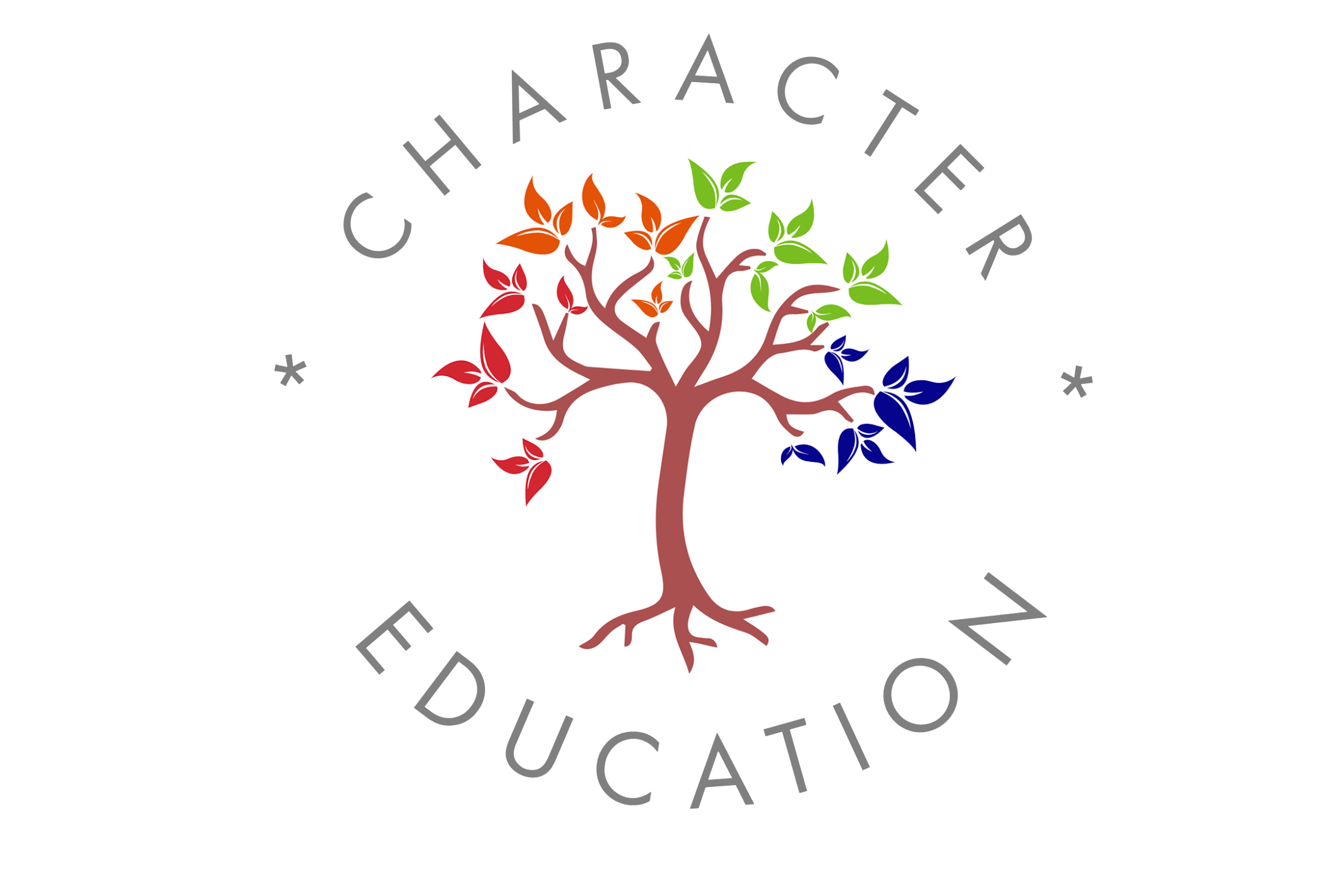 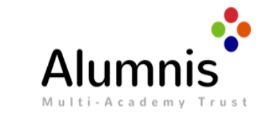 Specific Area: Literacy
27
Early Years C360 
Educational Programmes - Statutory Framework
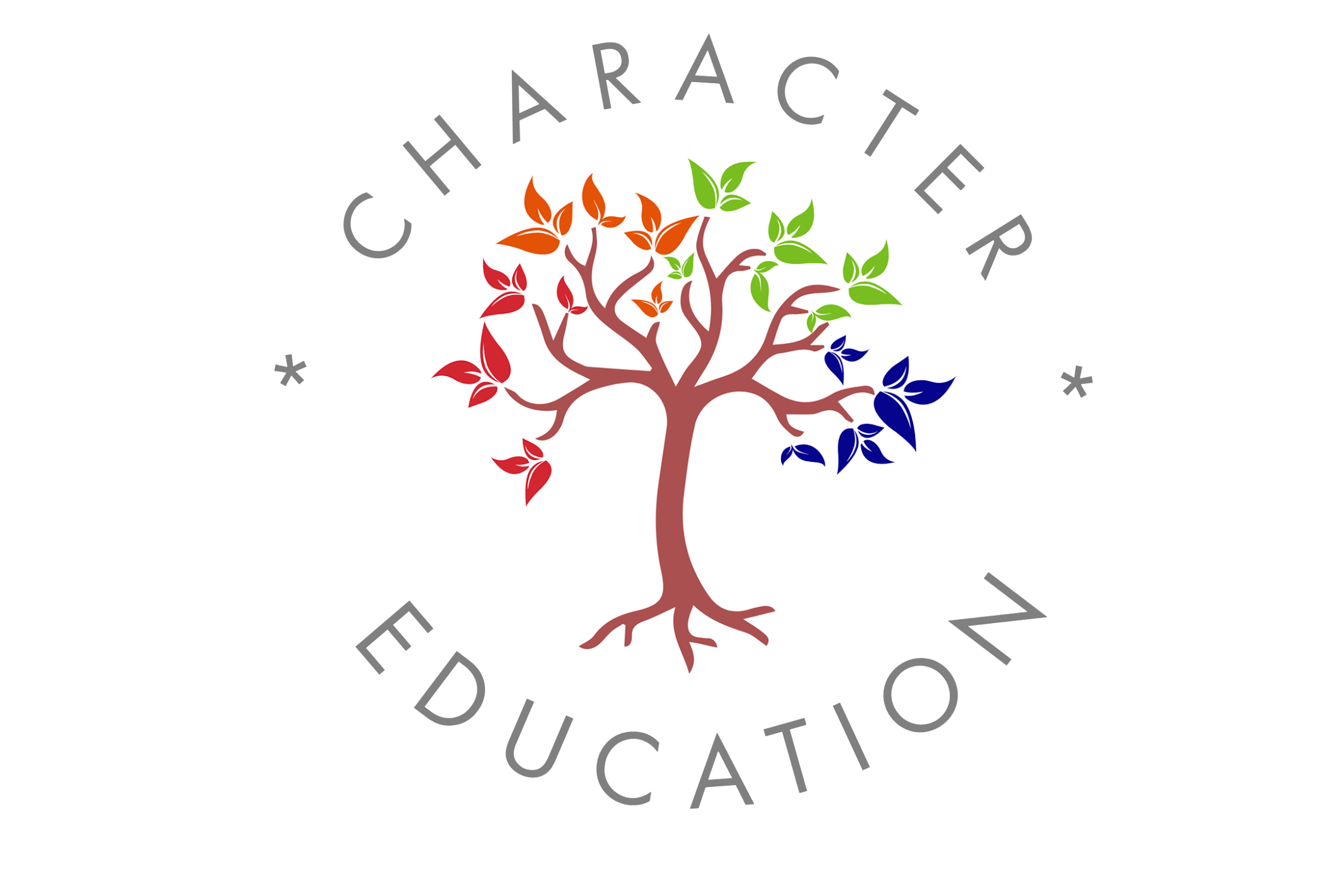 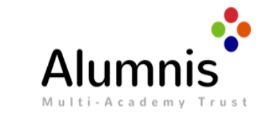 Specific Area: Mathematics
28
Early Years C360 
Educational Programmes - Statutory Framework
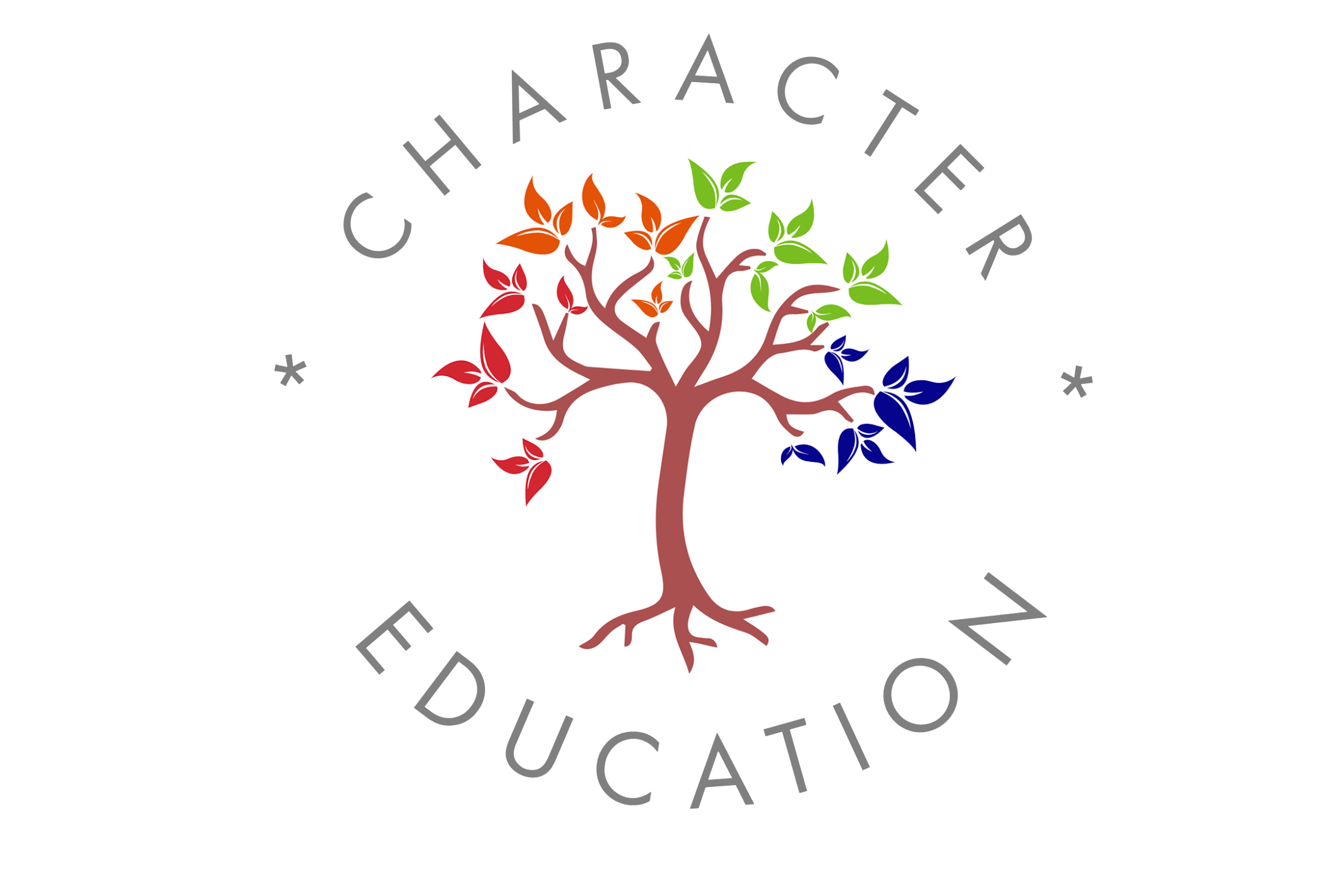 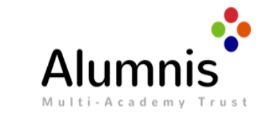 Specific Area: Understanding the World
29
Early Years C360 
Educational Programmes - Statutory Framework
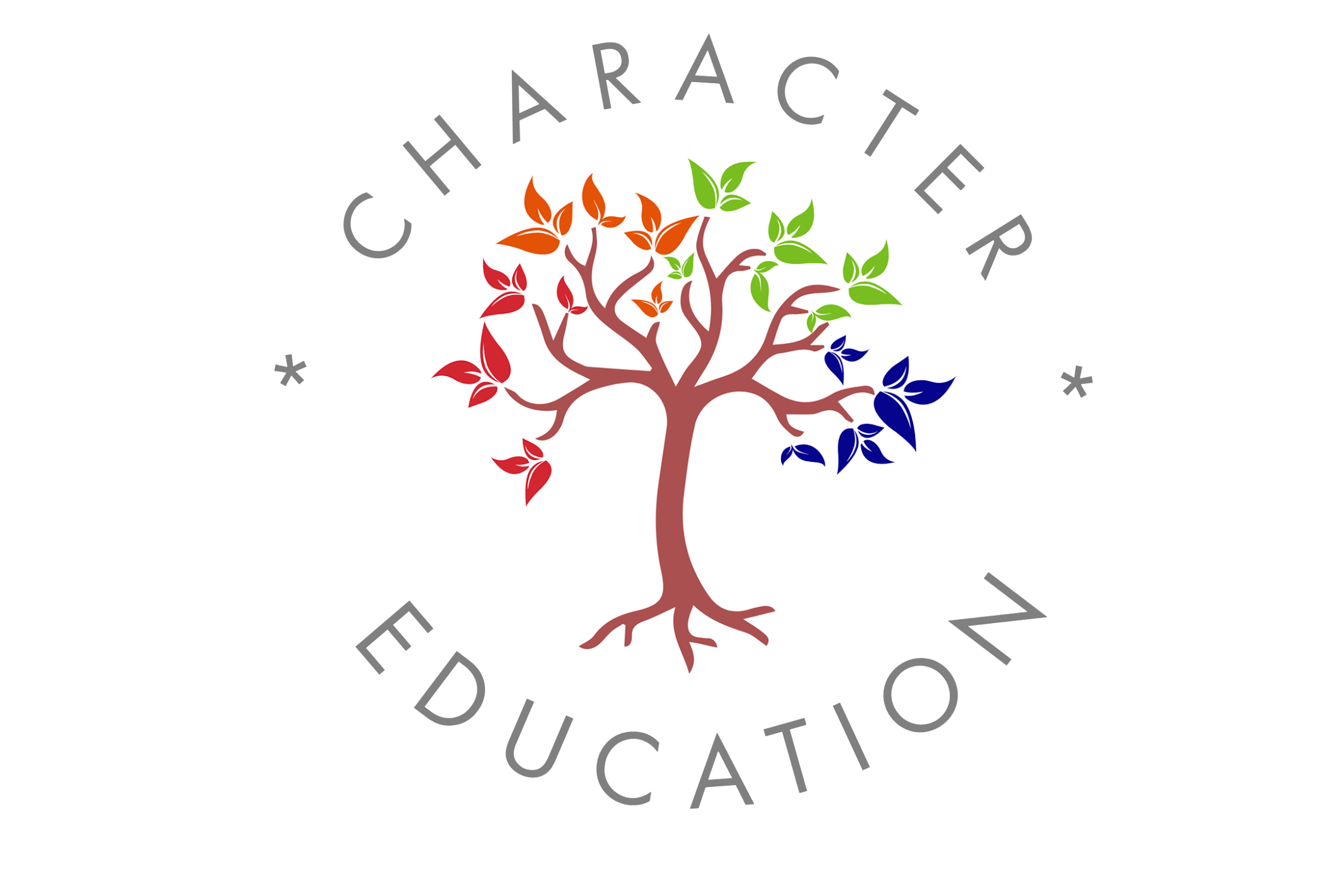 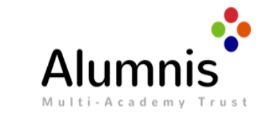 Specific Area: Expressive Arts and Design
30